Dental Instruments
What is it?
What is It?
Patient Napkin Holder
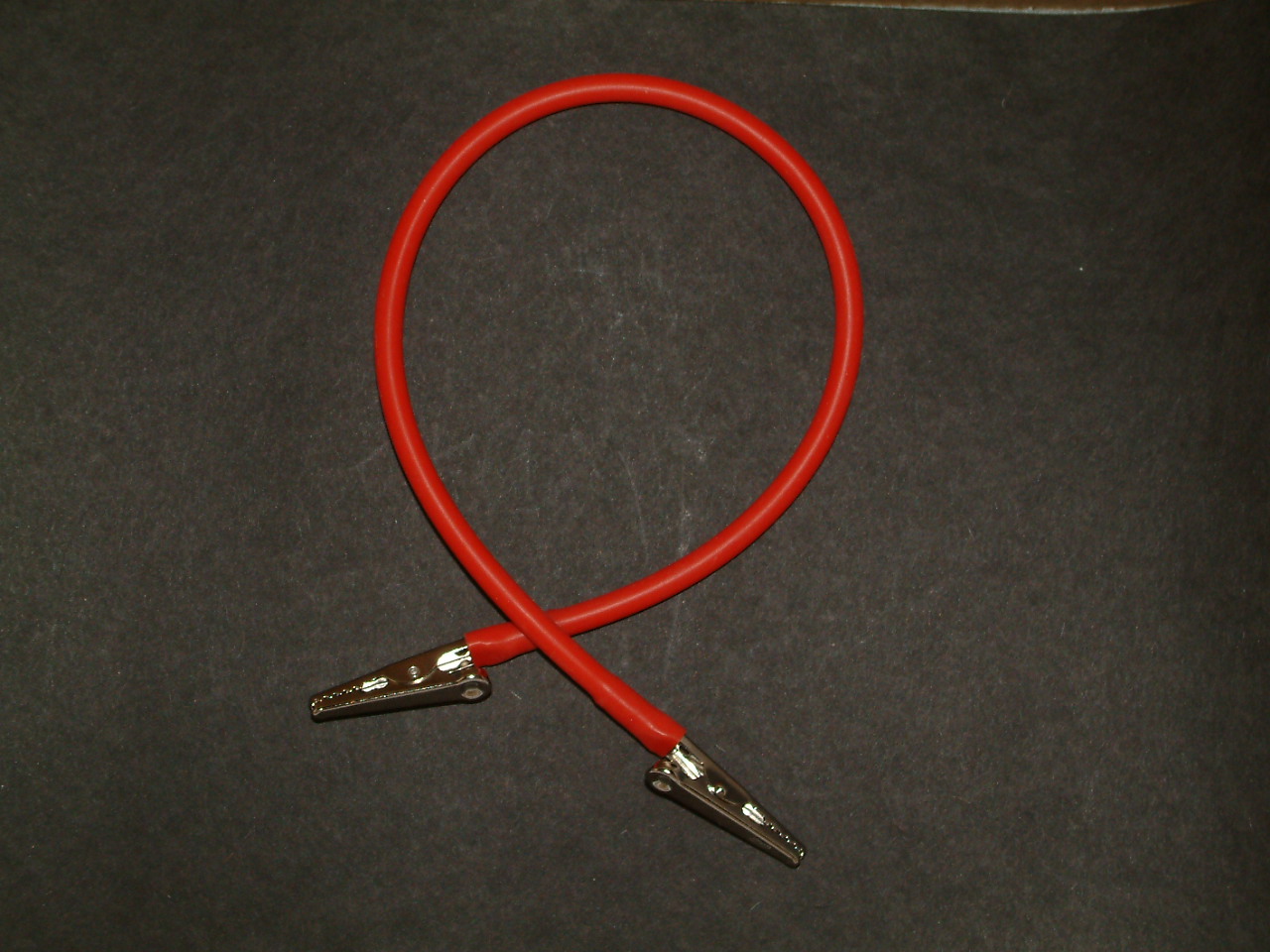 What is It?
Maxillary Extraction Forceps
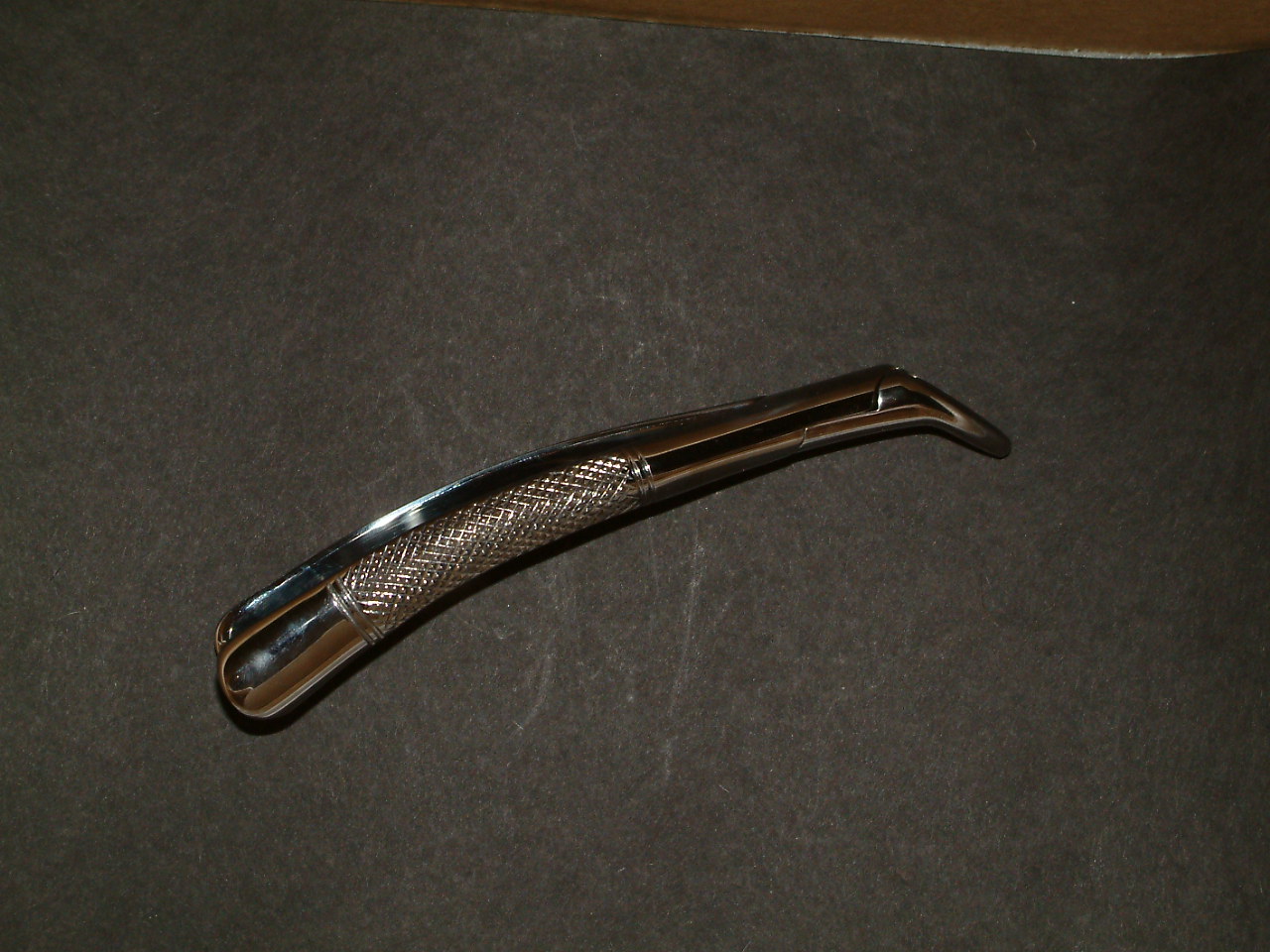 What is It?
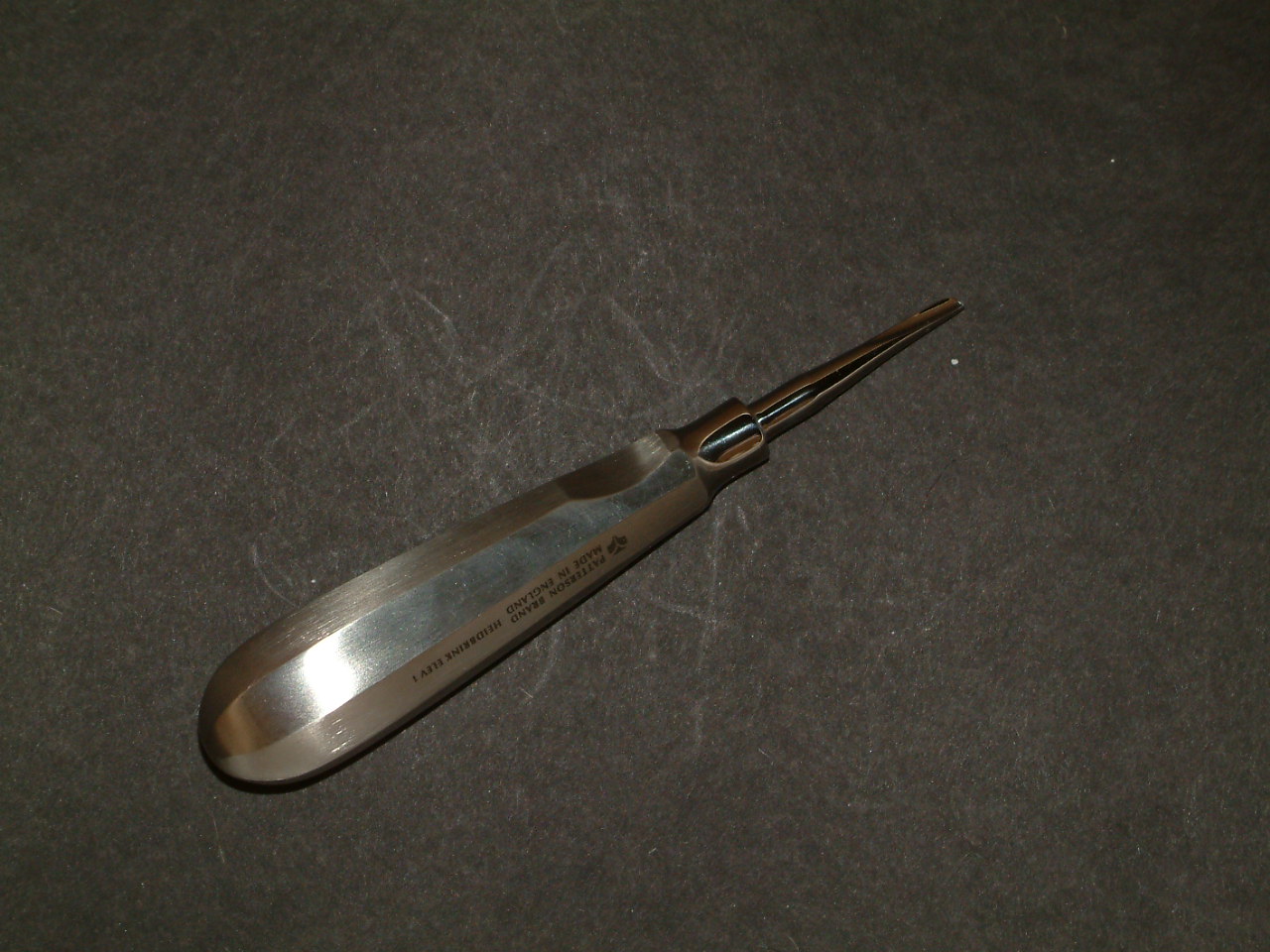 Elevator-34S Exaction
What is It?
Bone File
What is It?
Amalgam Carrier
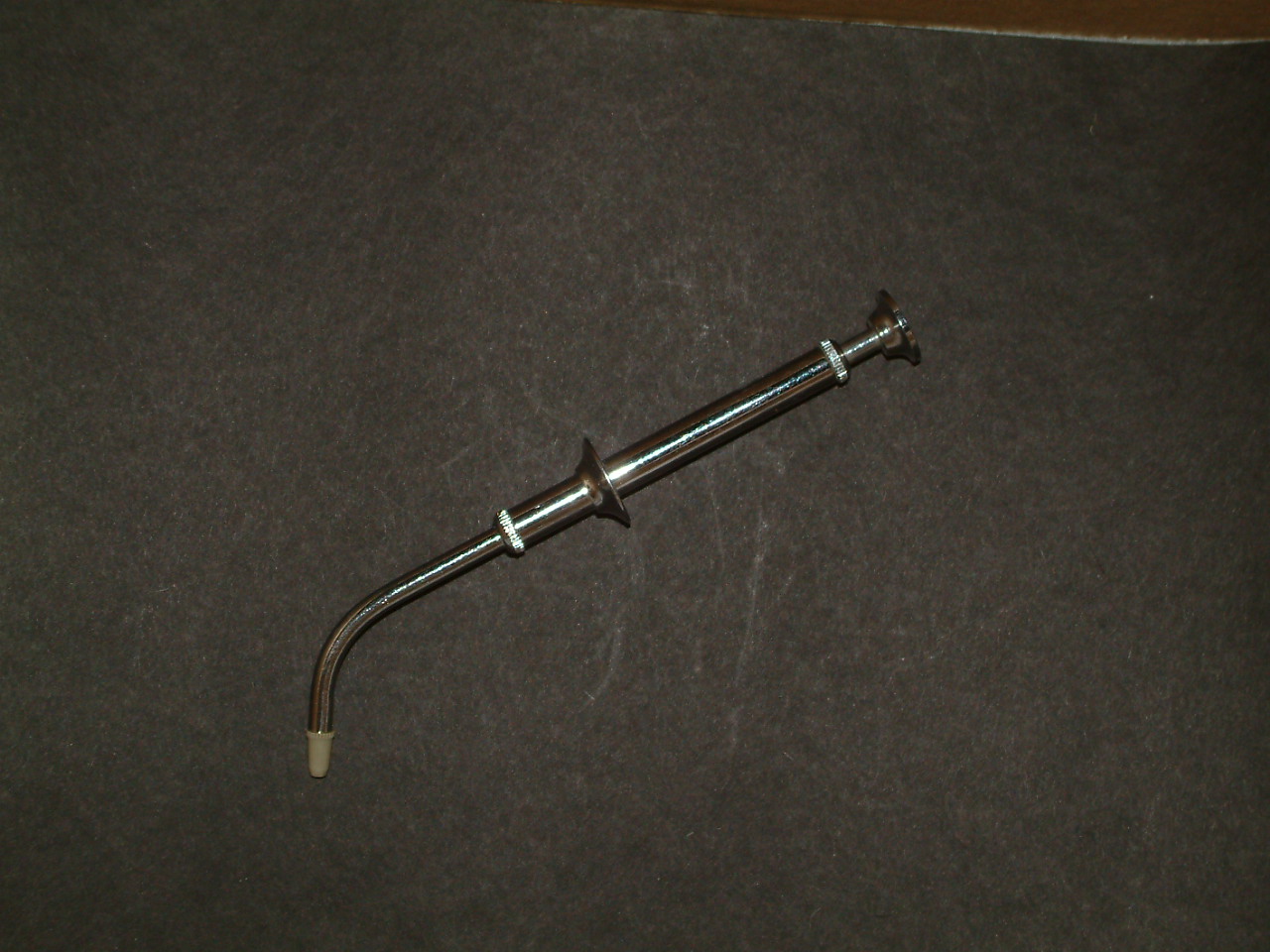 What is It?
Amalgam Carrier-Double Ended (DE)
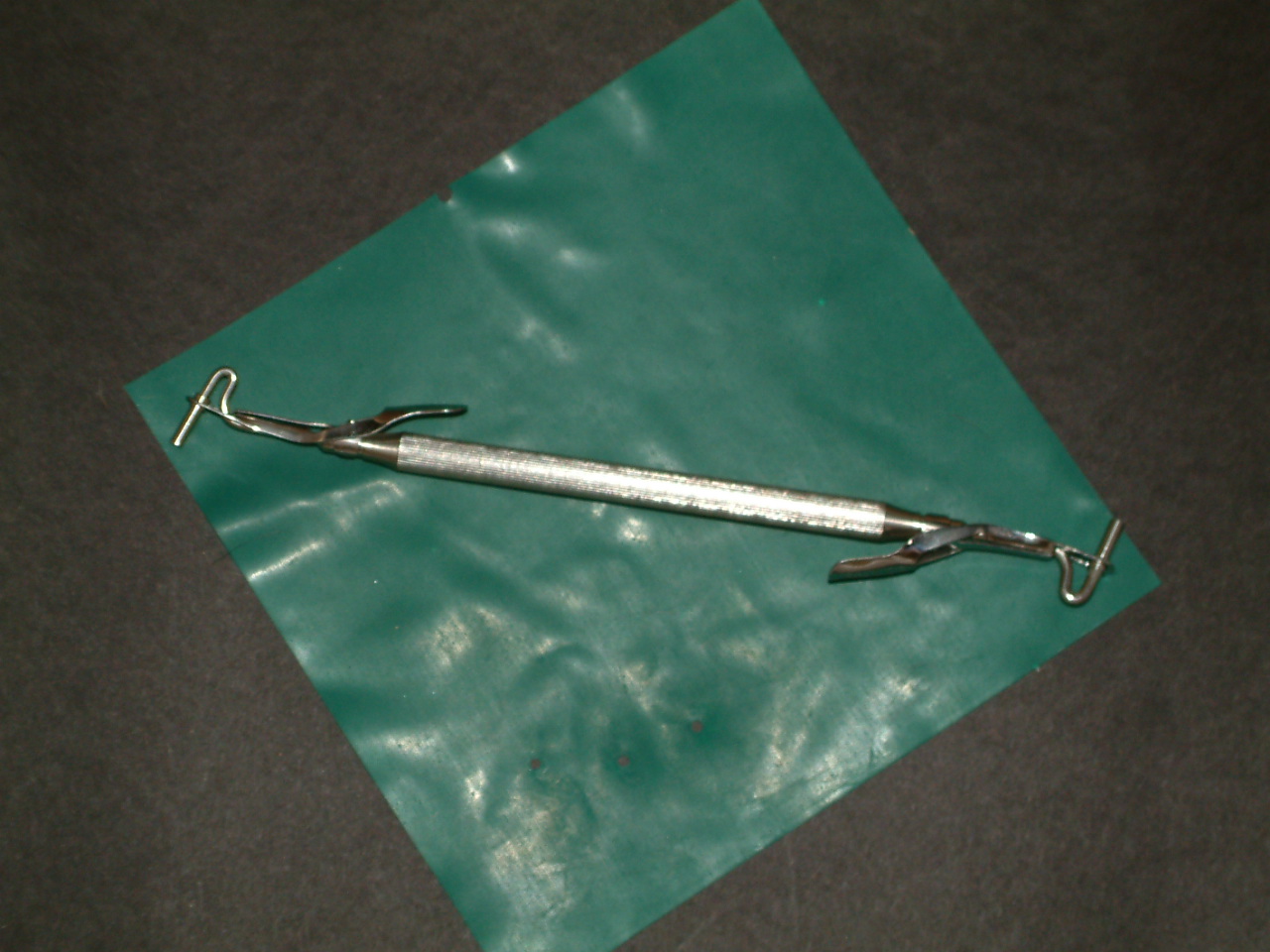 What is It?
Amalgam Well
What is It?
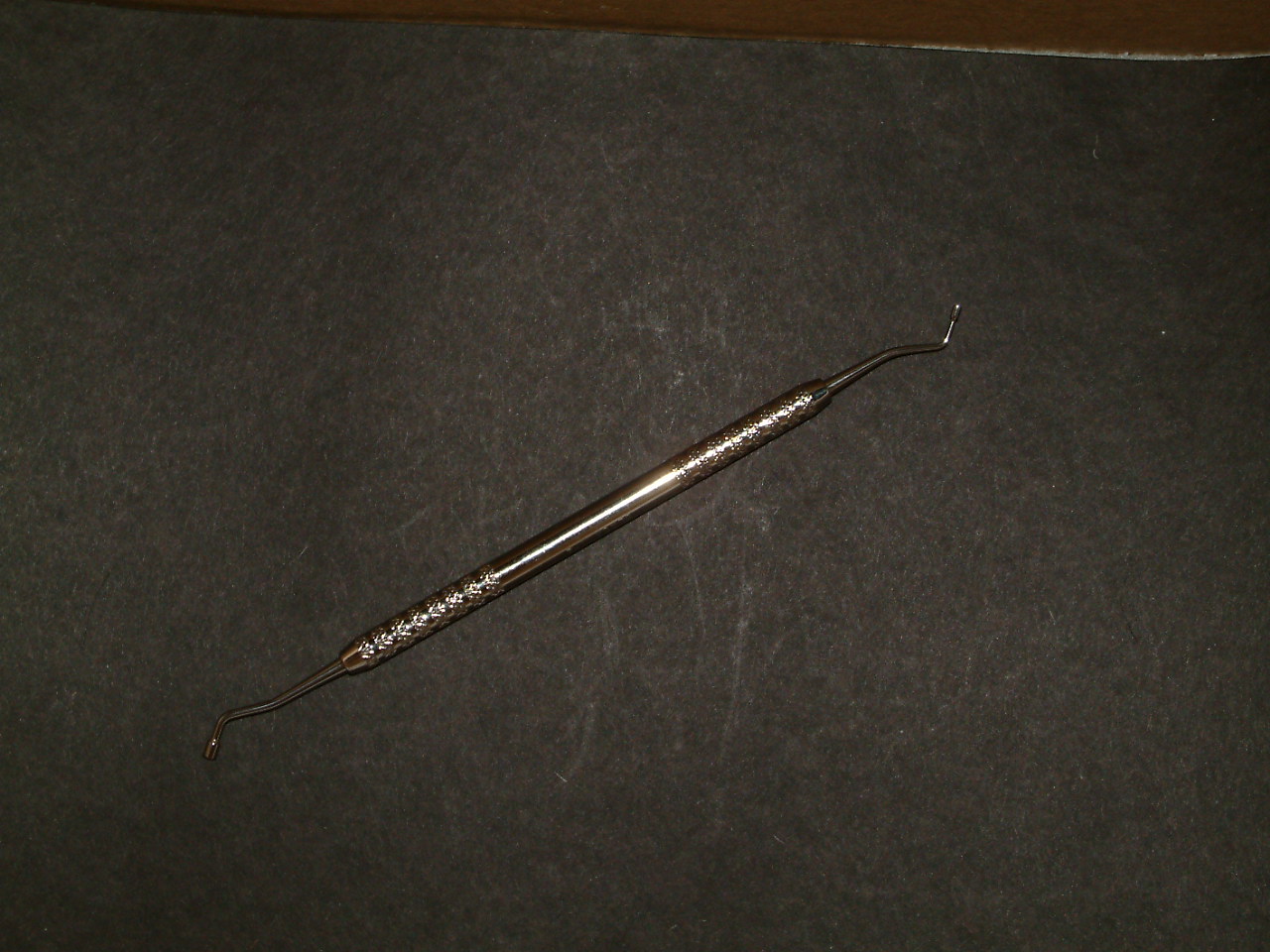 Amalgam Plugger
What is It?
Amalgam Plugger
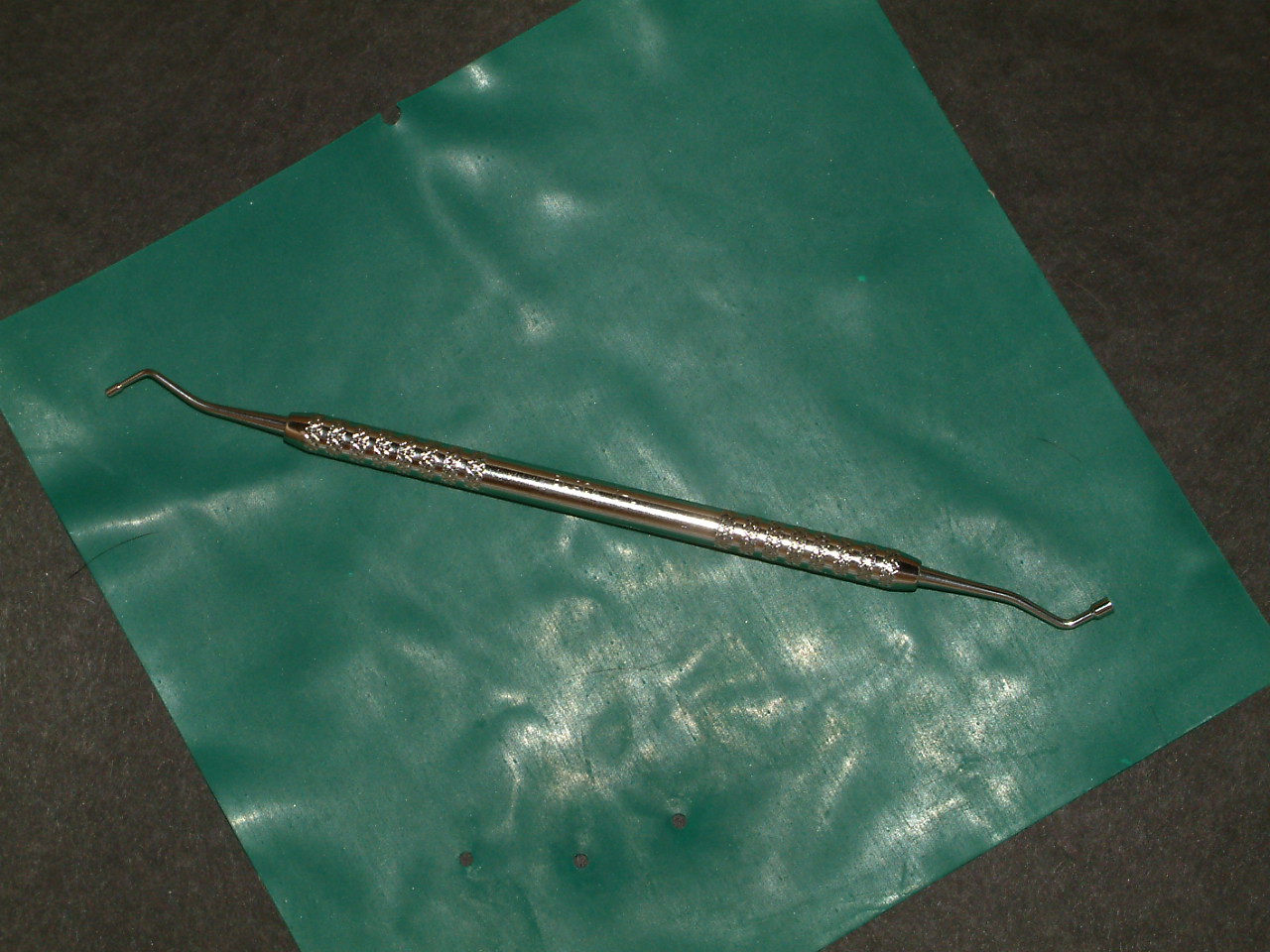 What is It?
Amalgam Plugger
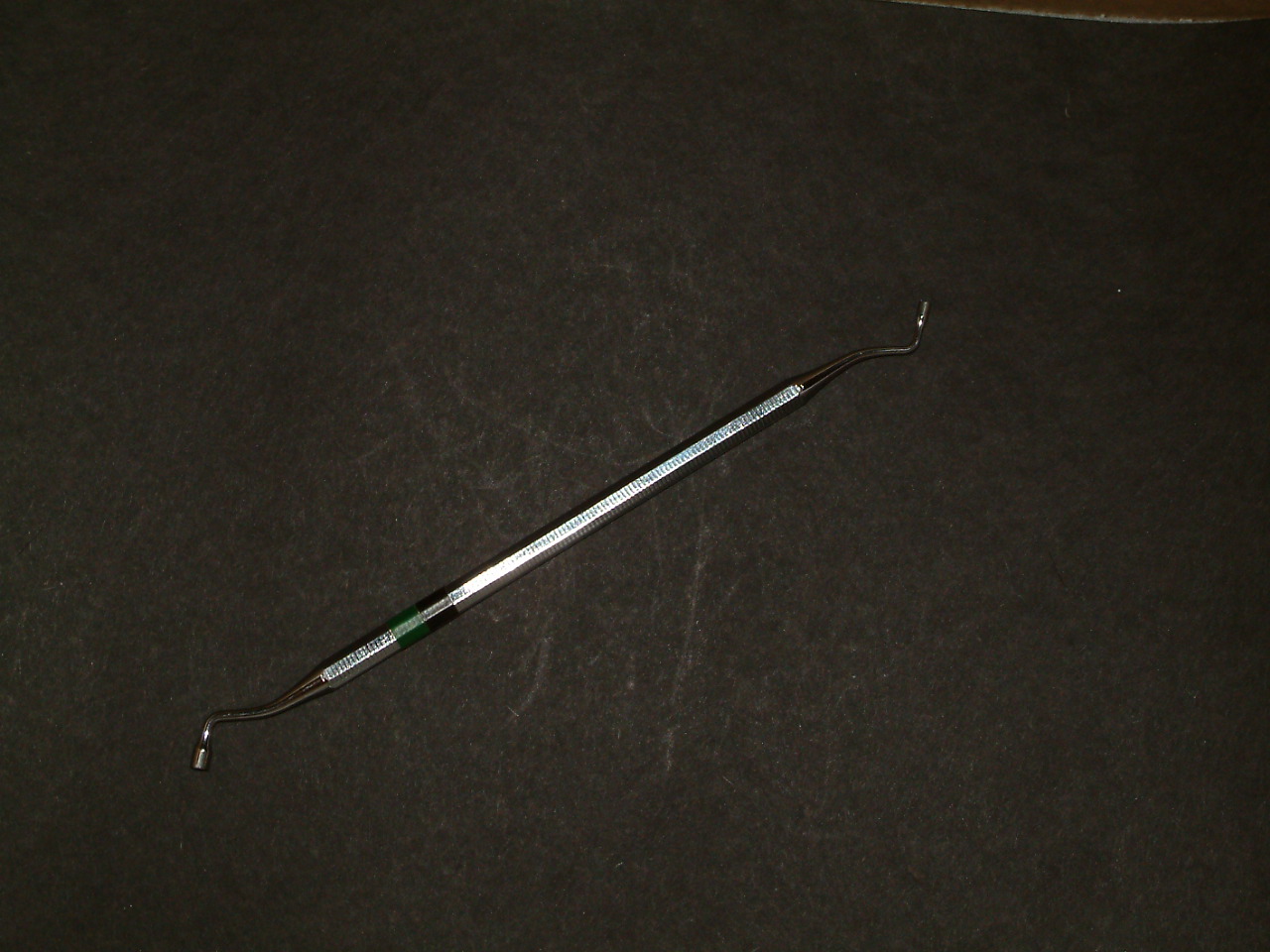 What is It?
Amalgam Carver—Cleoid-Discoid
What is It?
Amalgam carver
Hollenback
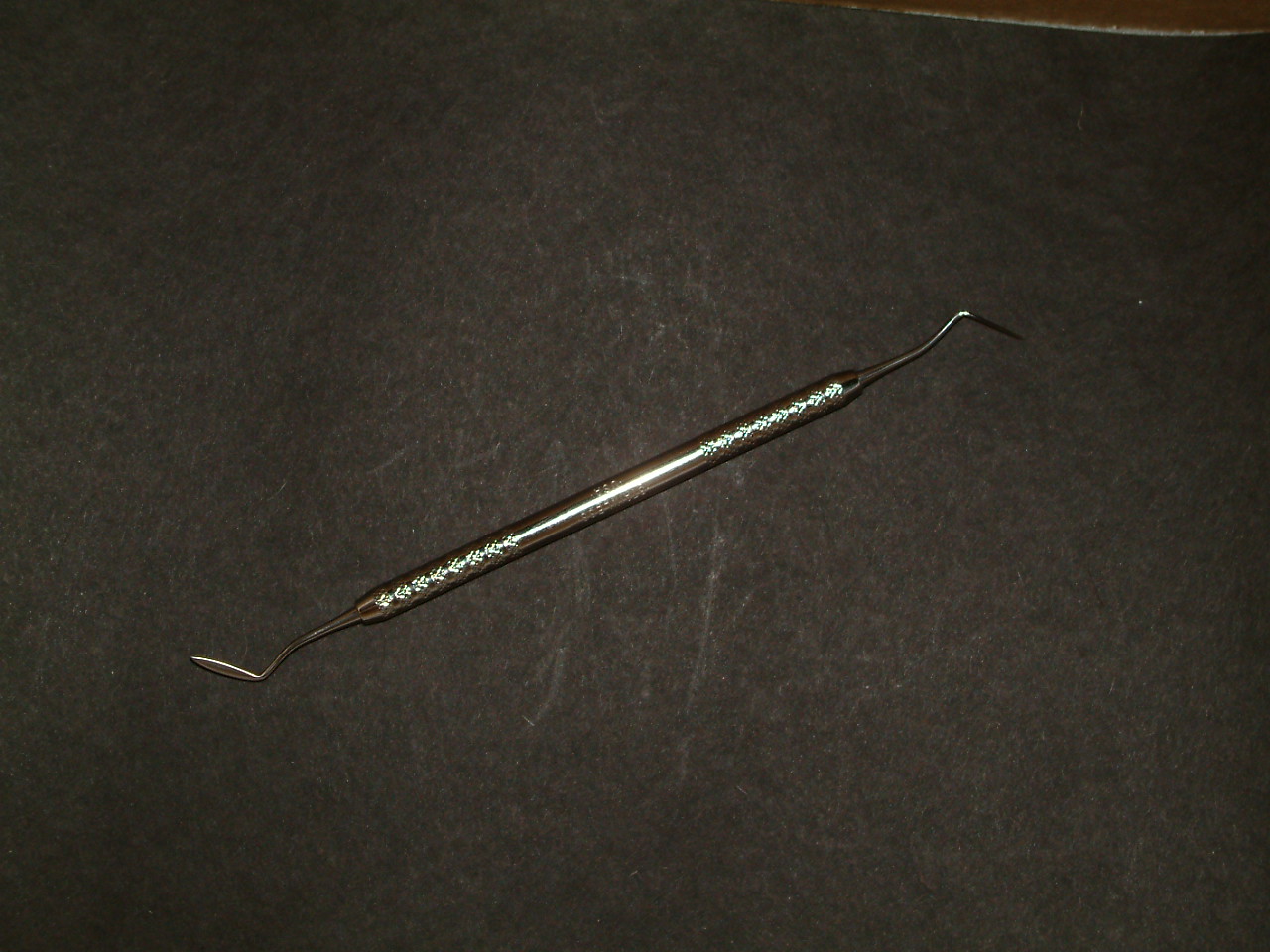 What is It?
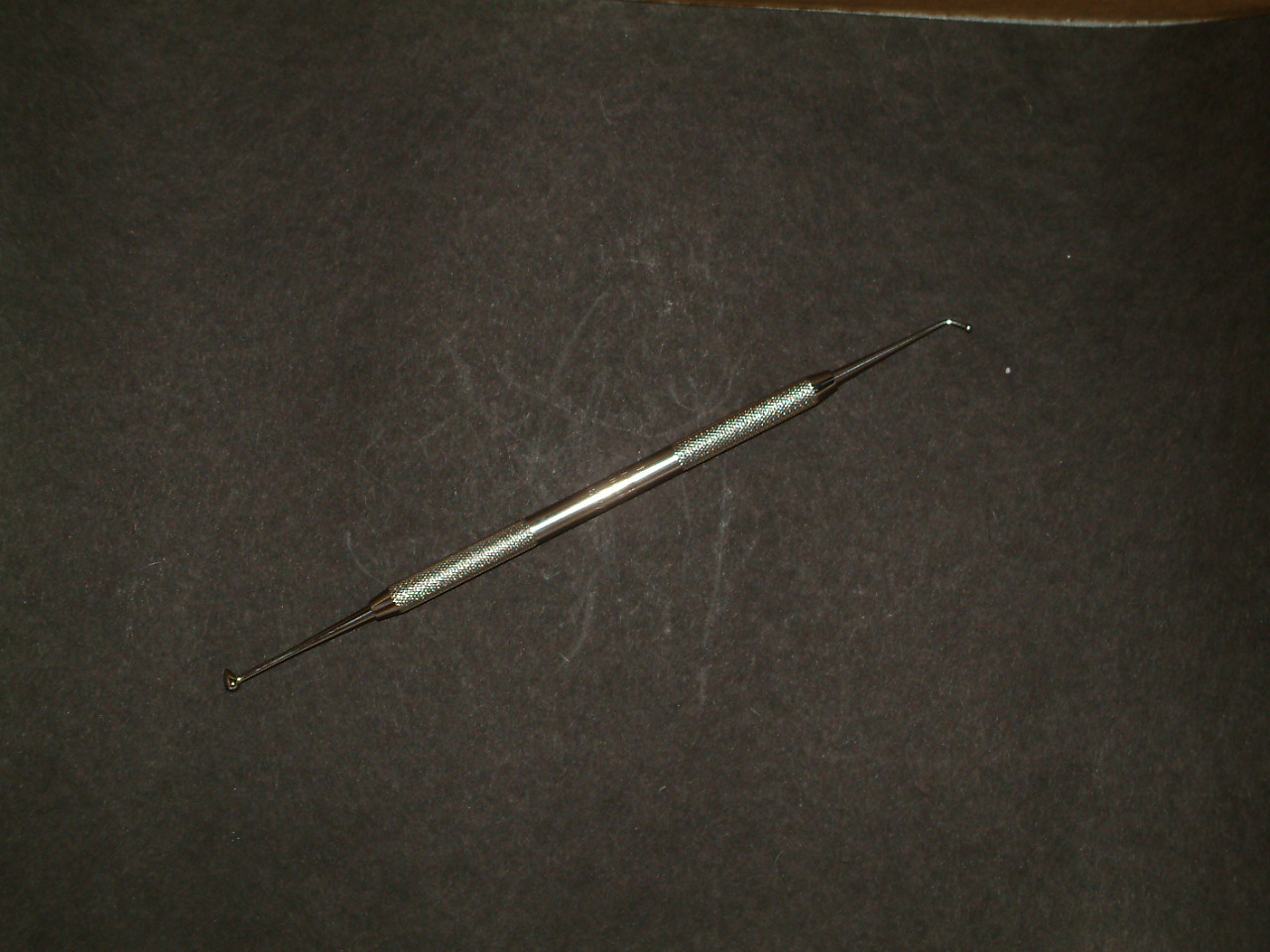 Burnisher
What is It?
Black’s Excavator
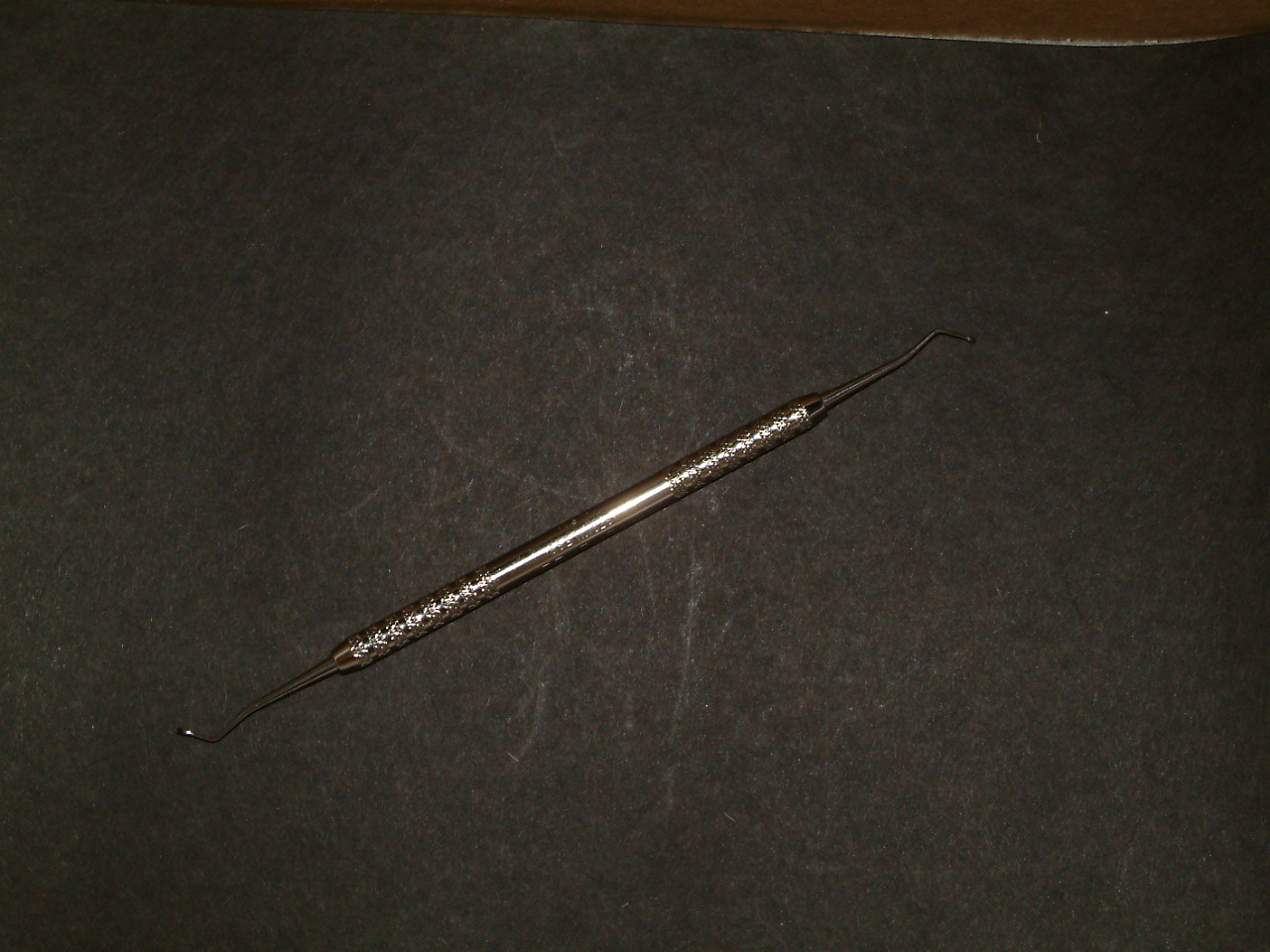 What is It?
Plastic Instrument
Woodson #2
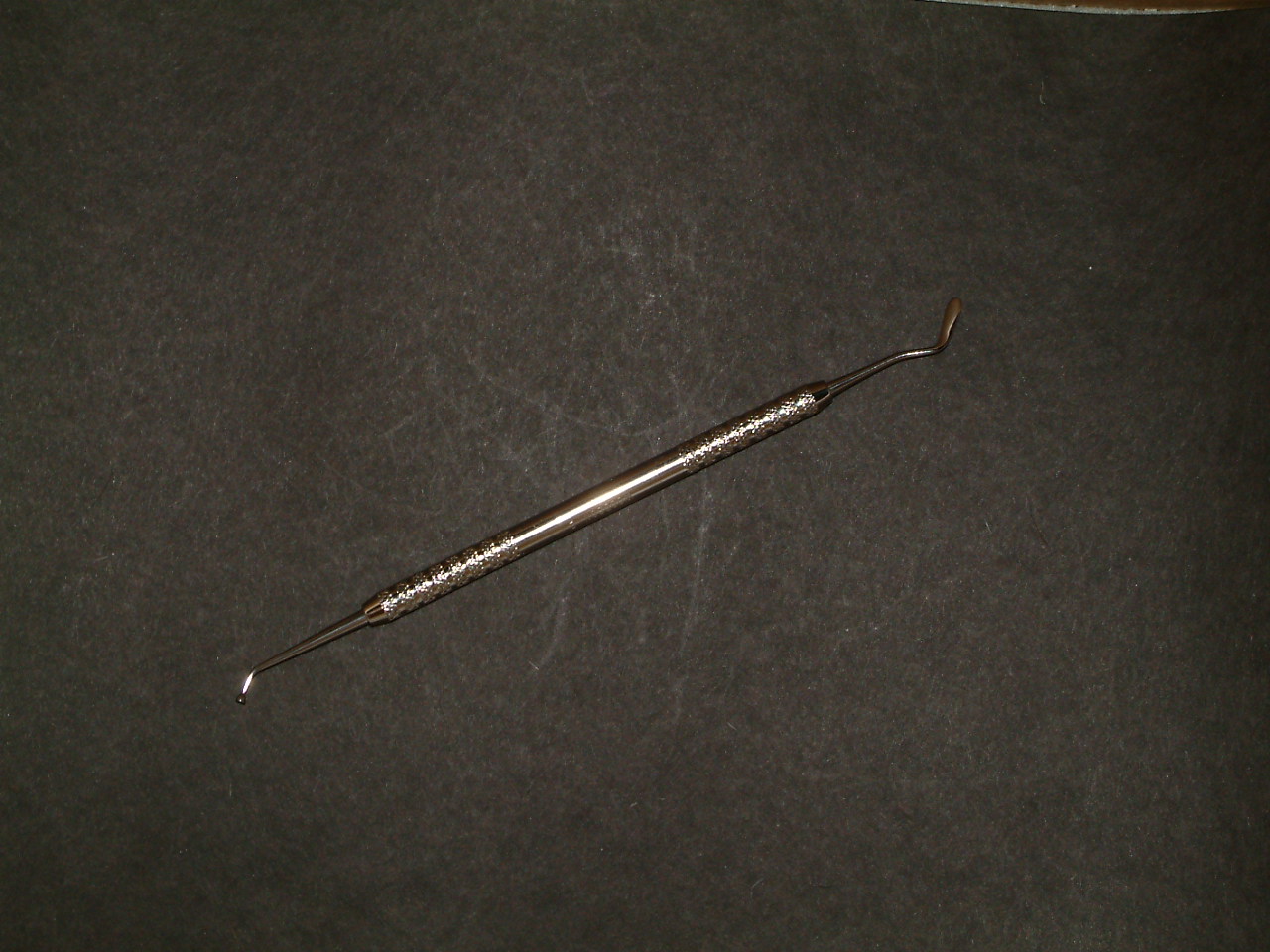 What is It?
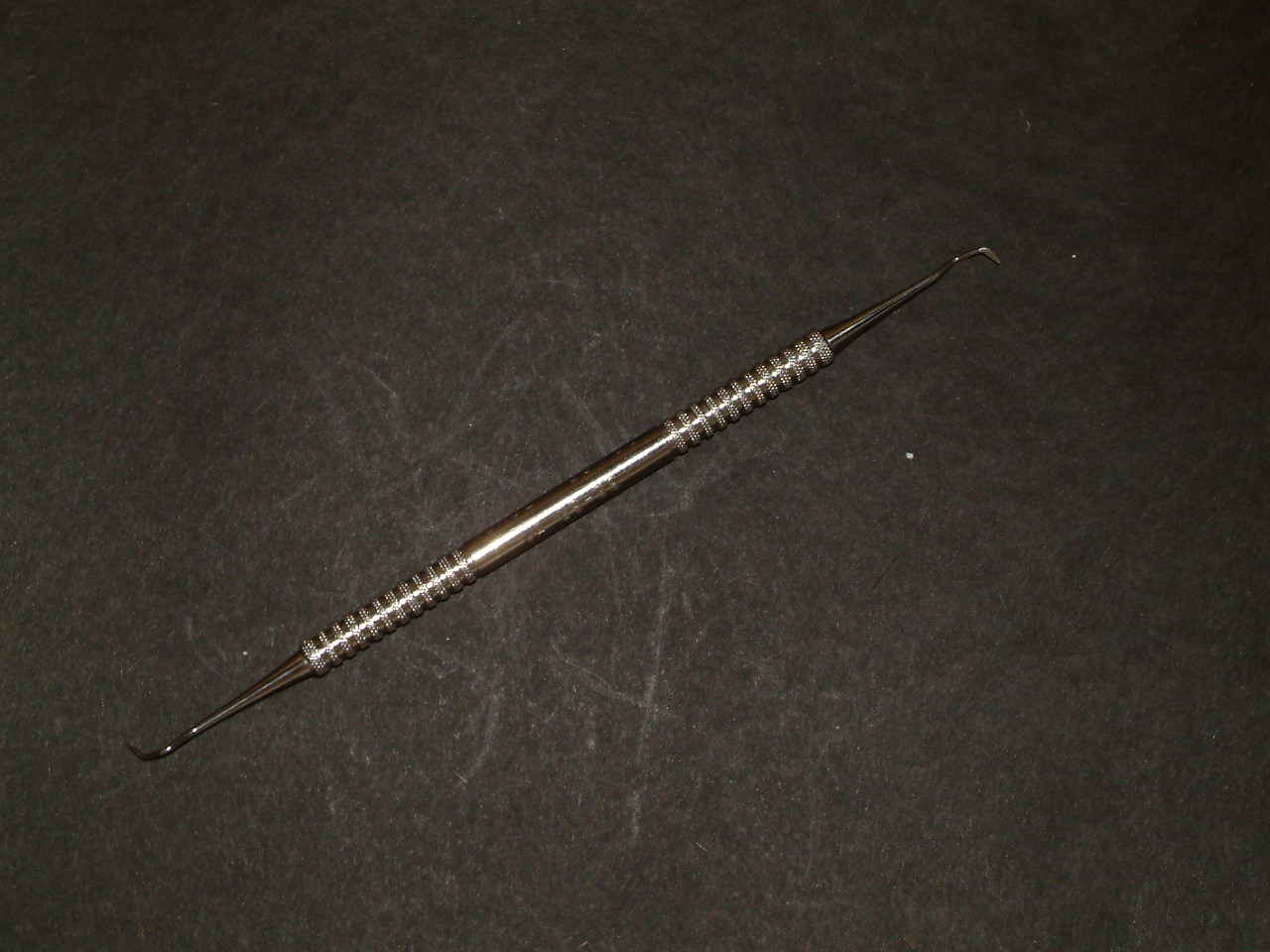 Scaler-Hygeine
What is It?
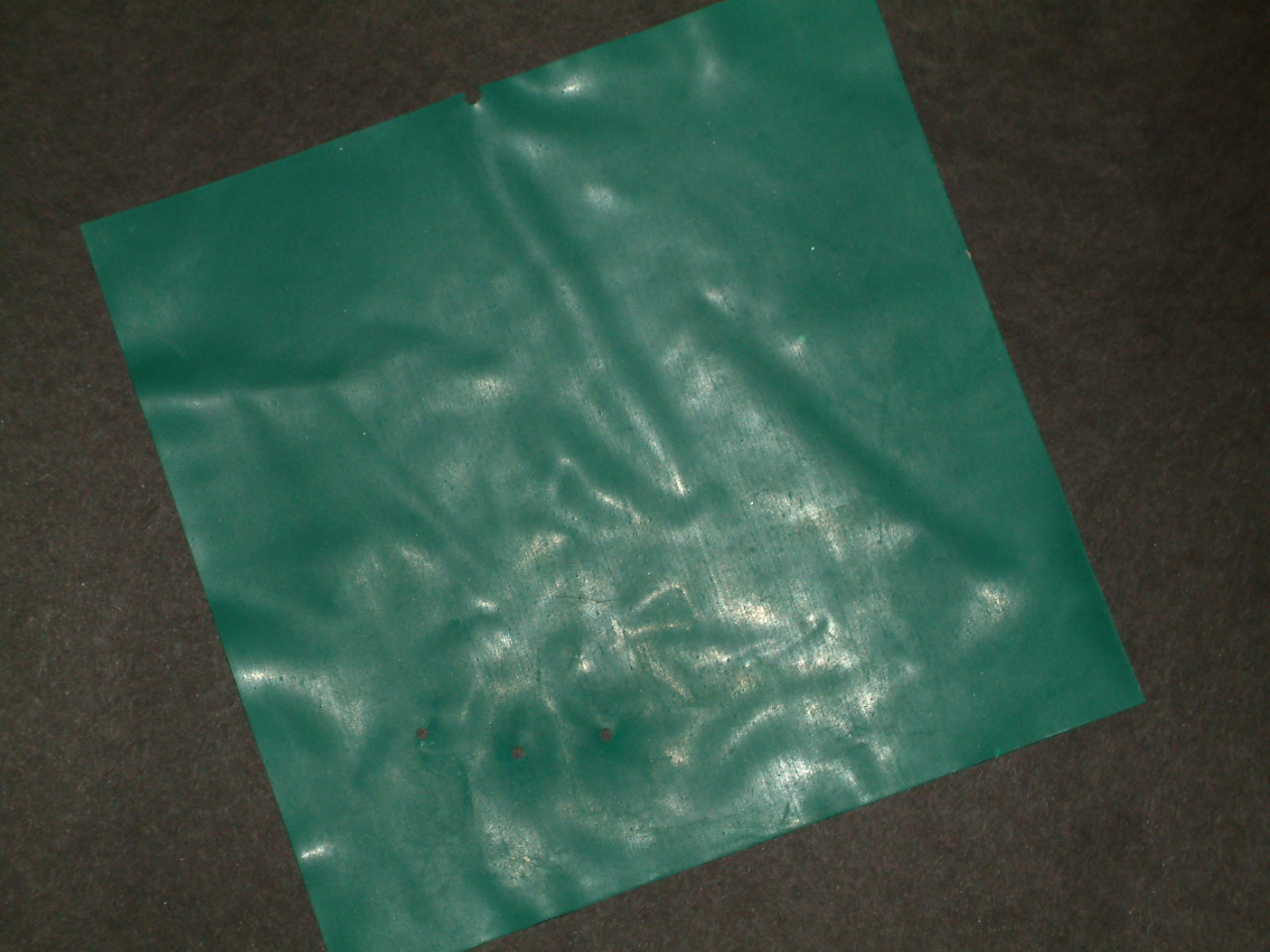 Rubber Dam
What is It?
Frame-Rubber Dam
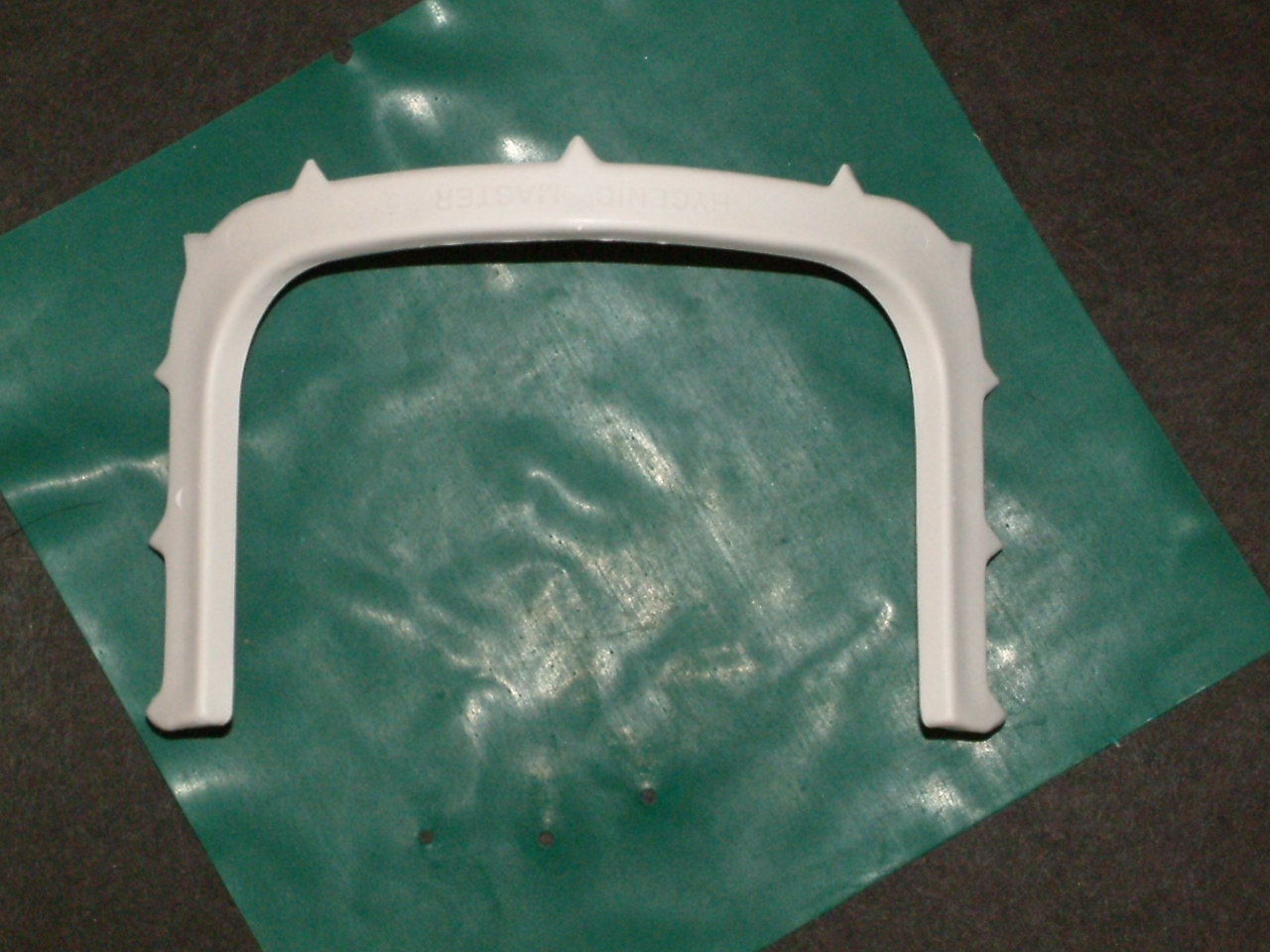 What is It?
Rubber Dam Template
What is It?
Clamp-Rubber Dam-#14
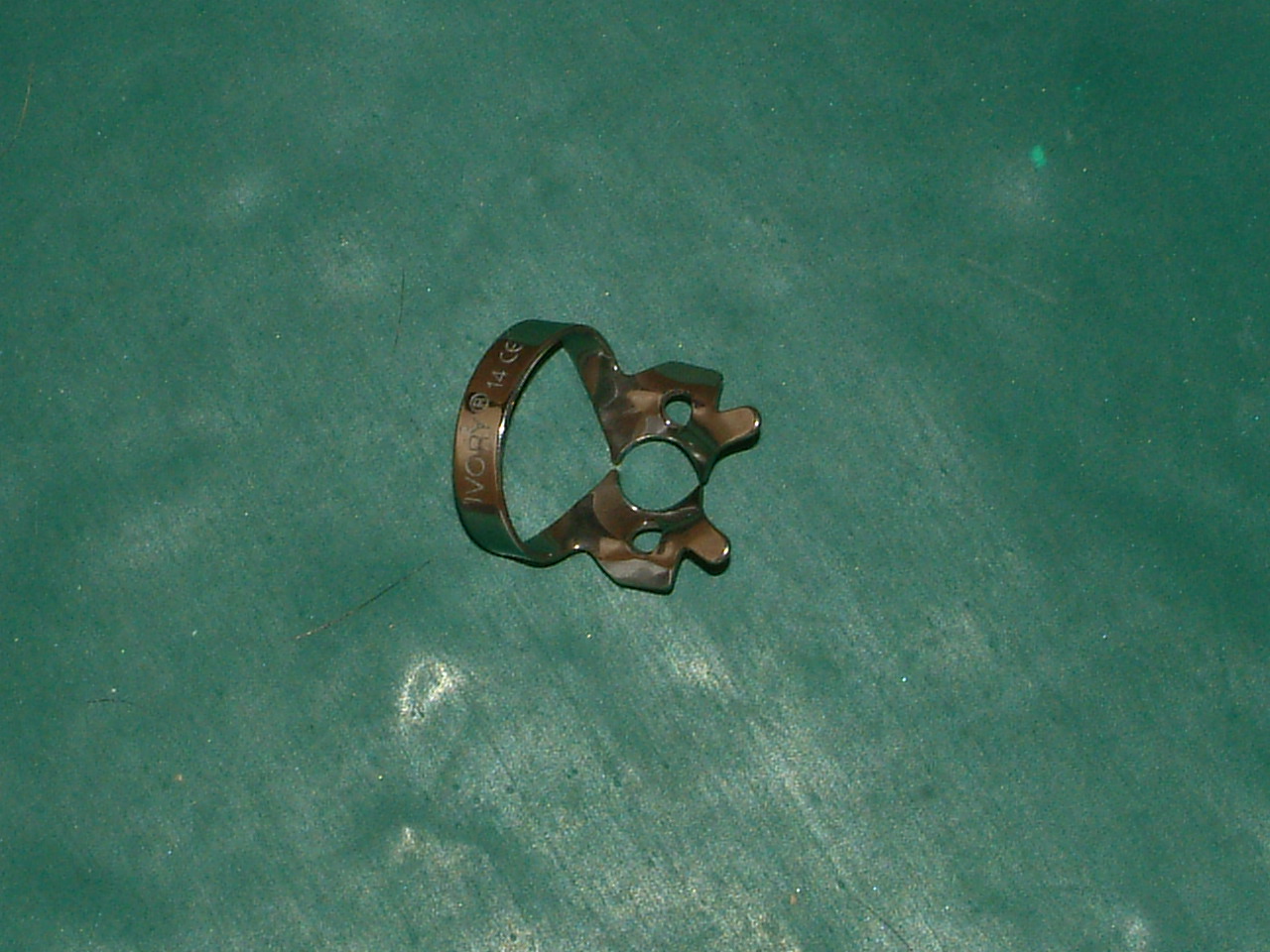 What is It?
Rubber Dam Clamp Holder/Forcep
What is It?
Rubber Dam Punch
What is It?
Needle Holder
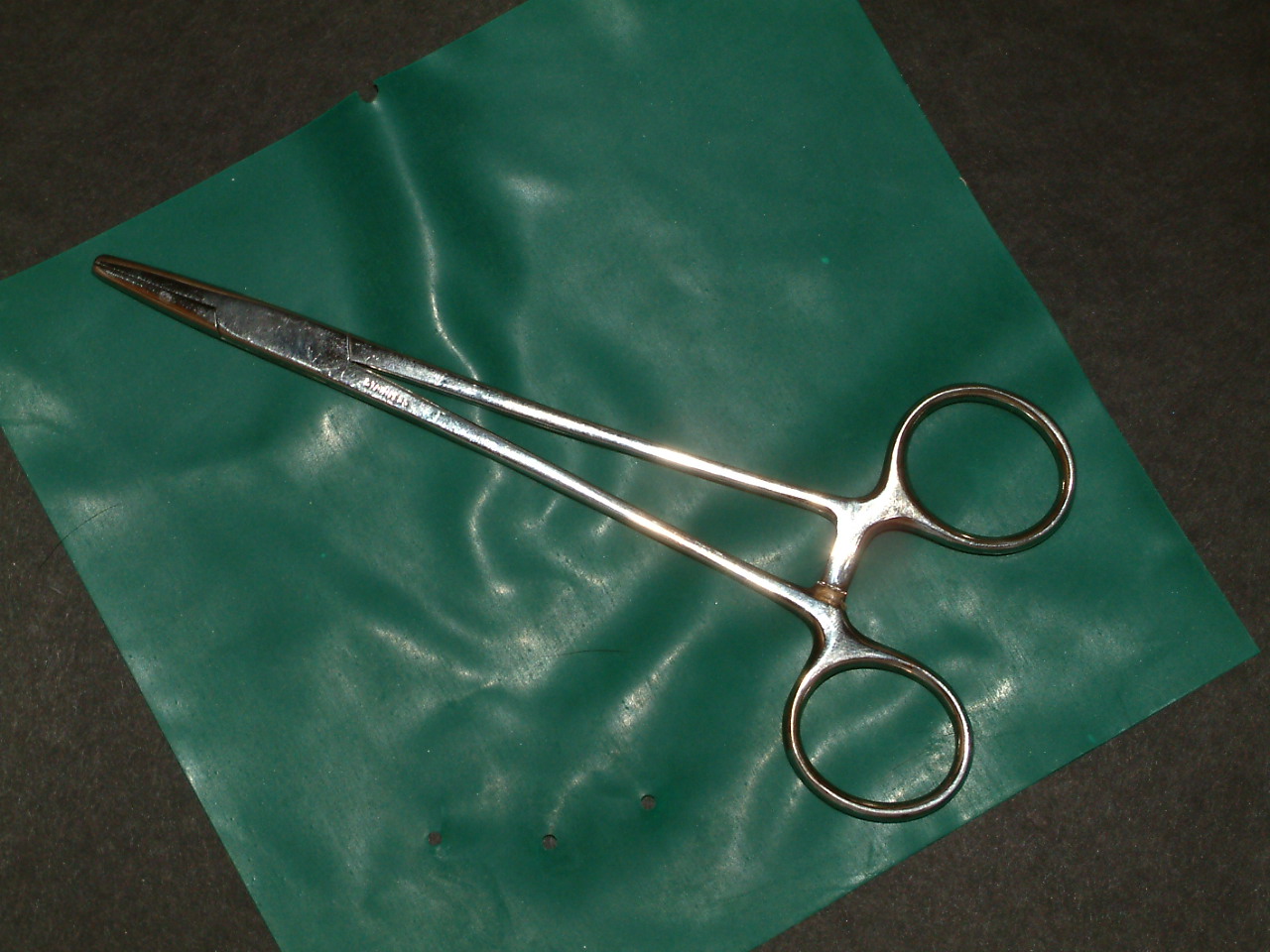 What is It?
Hemostat--curved
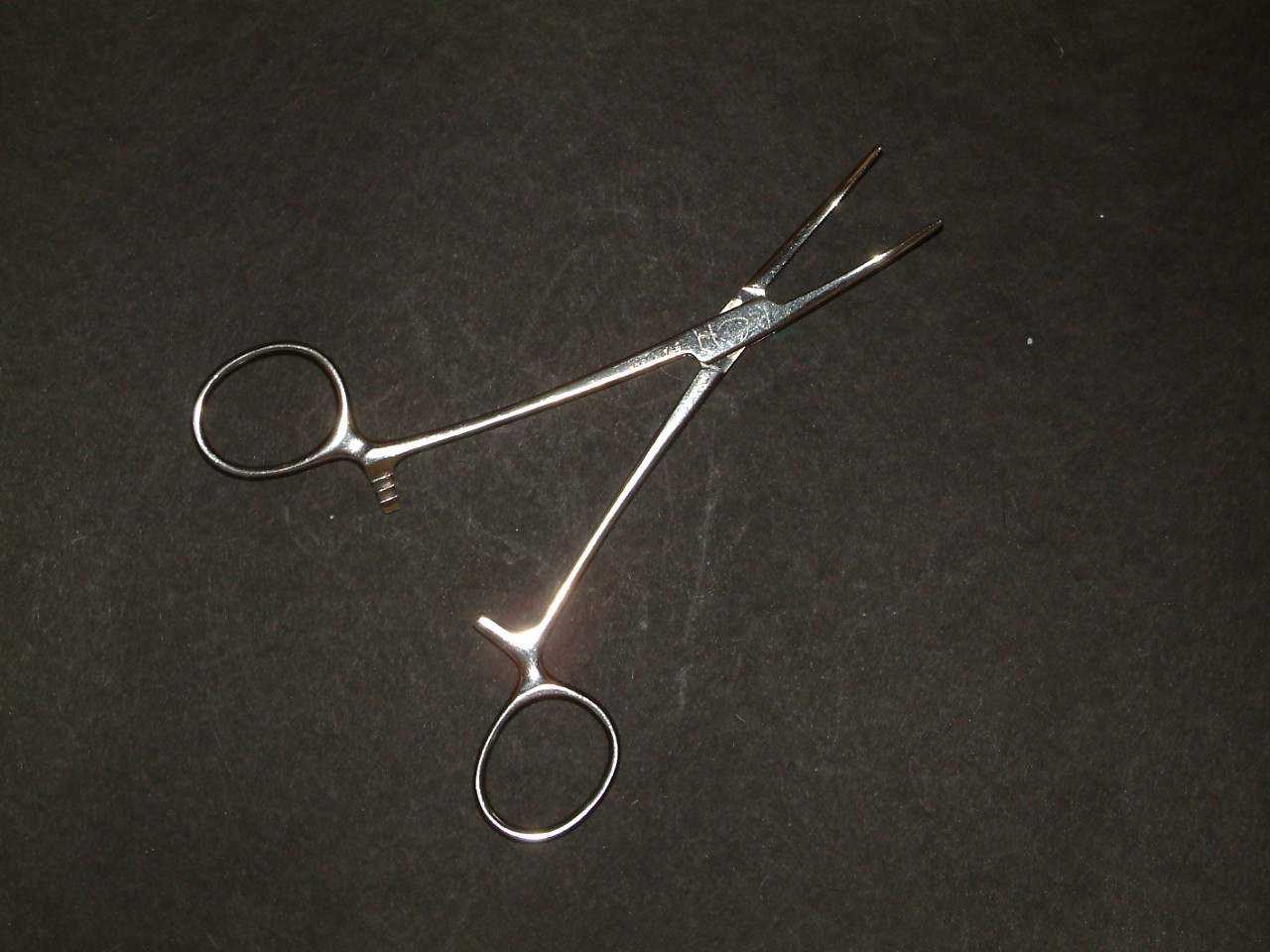 What is It?
Hemostat-Curved-Locking-Closed
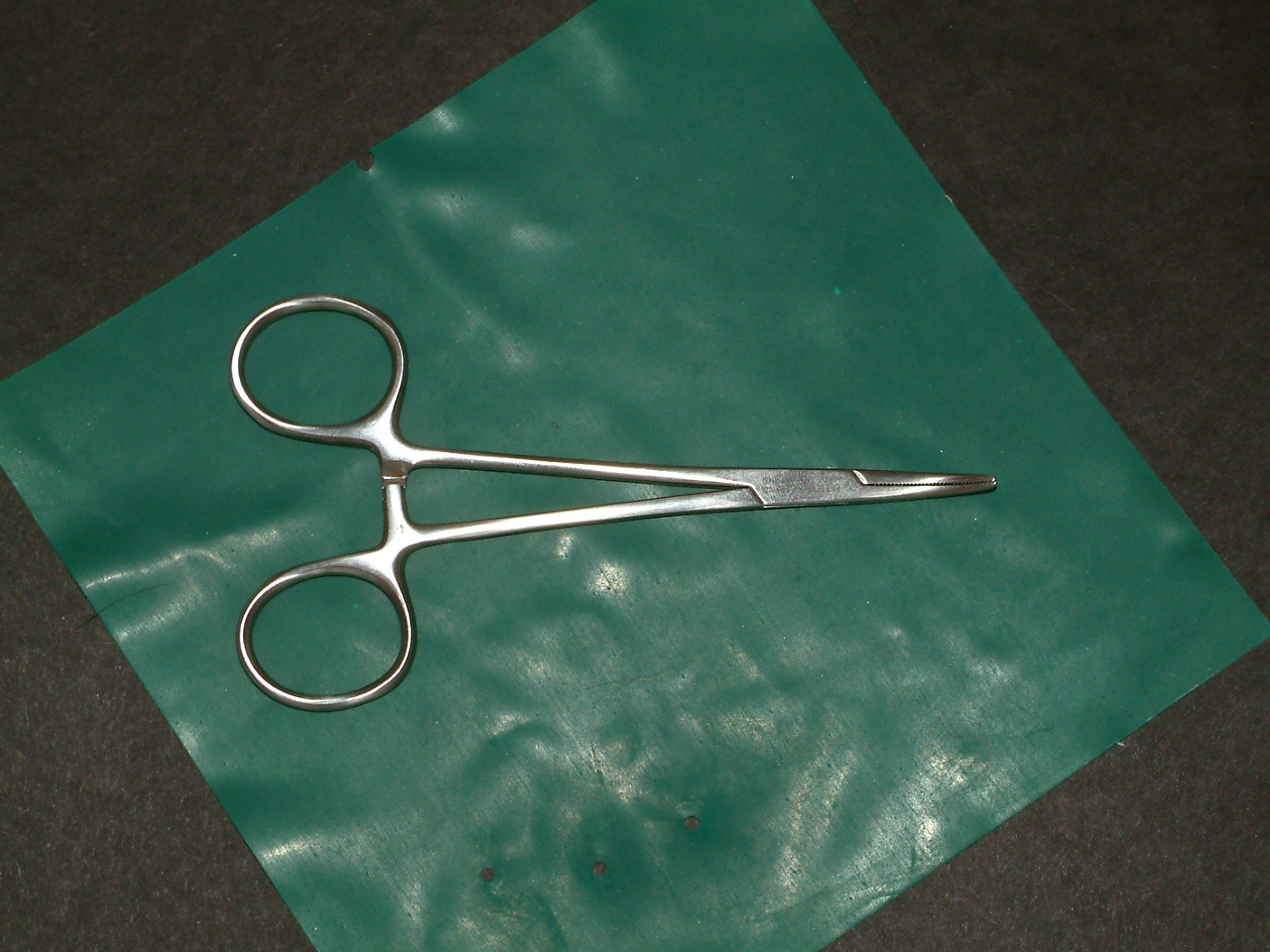 What is It?
Scissors-Iris-Curved
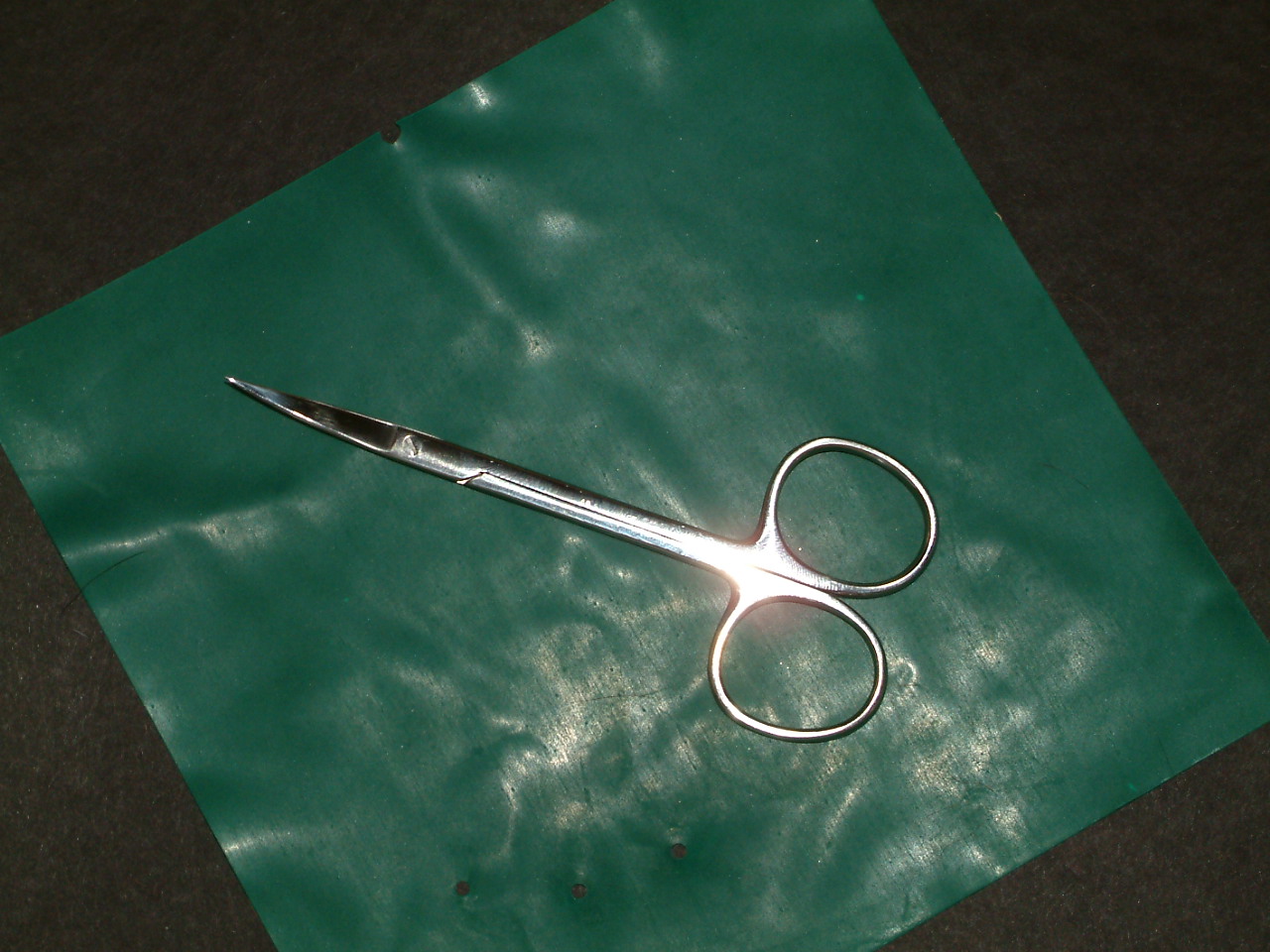 What is It?
Syringe-Aspirating
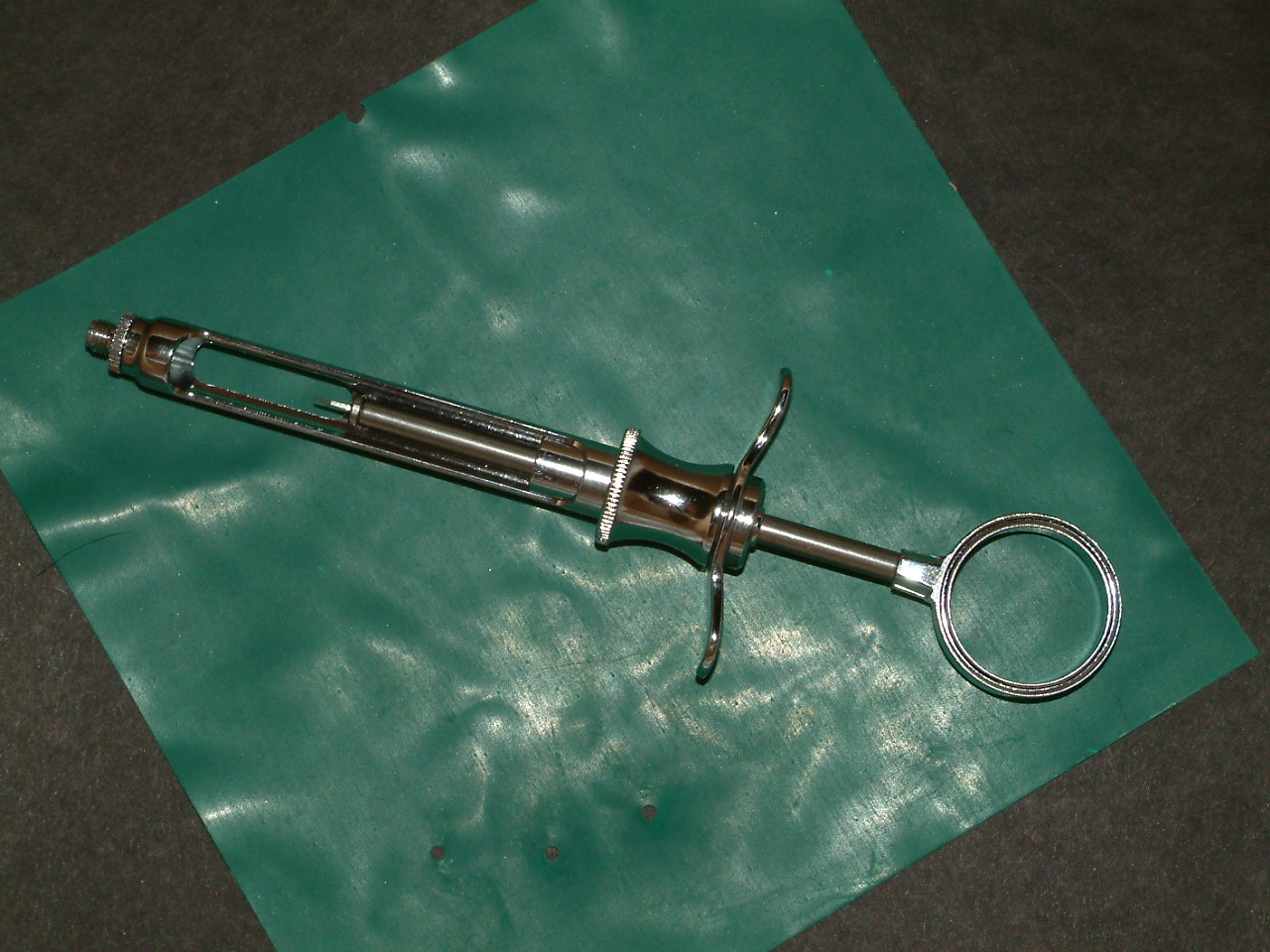 What is It?
Mouth Mirror
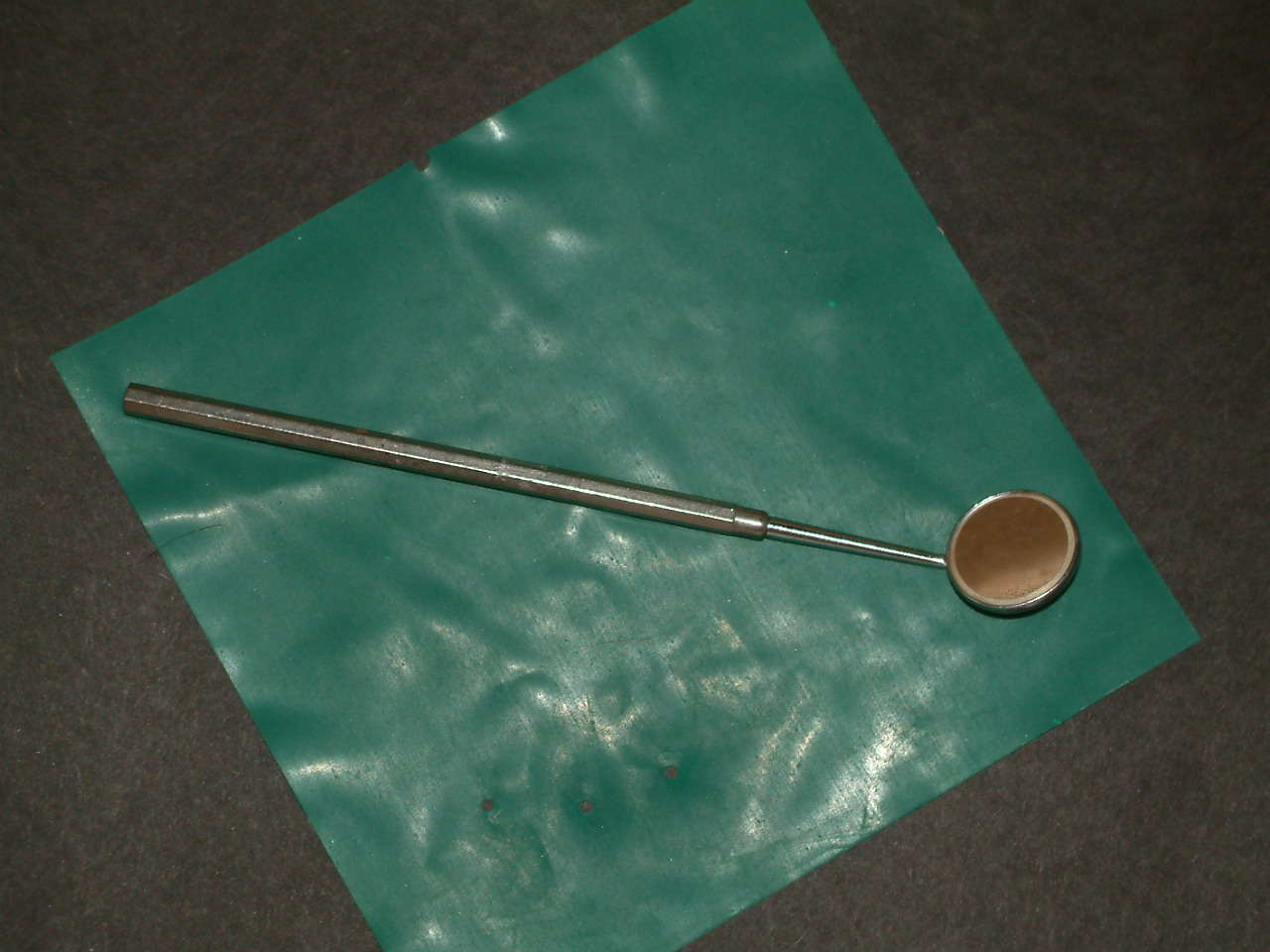 What is It?
Forceps-Cotton
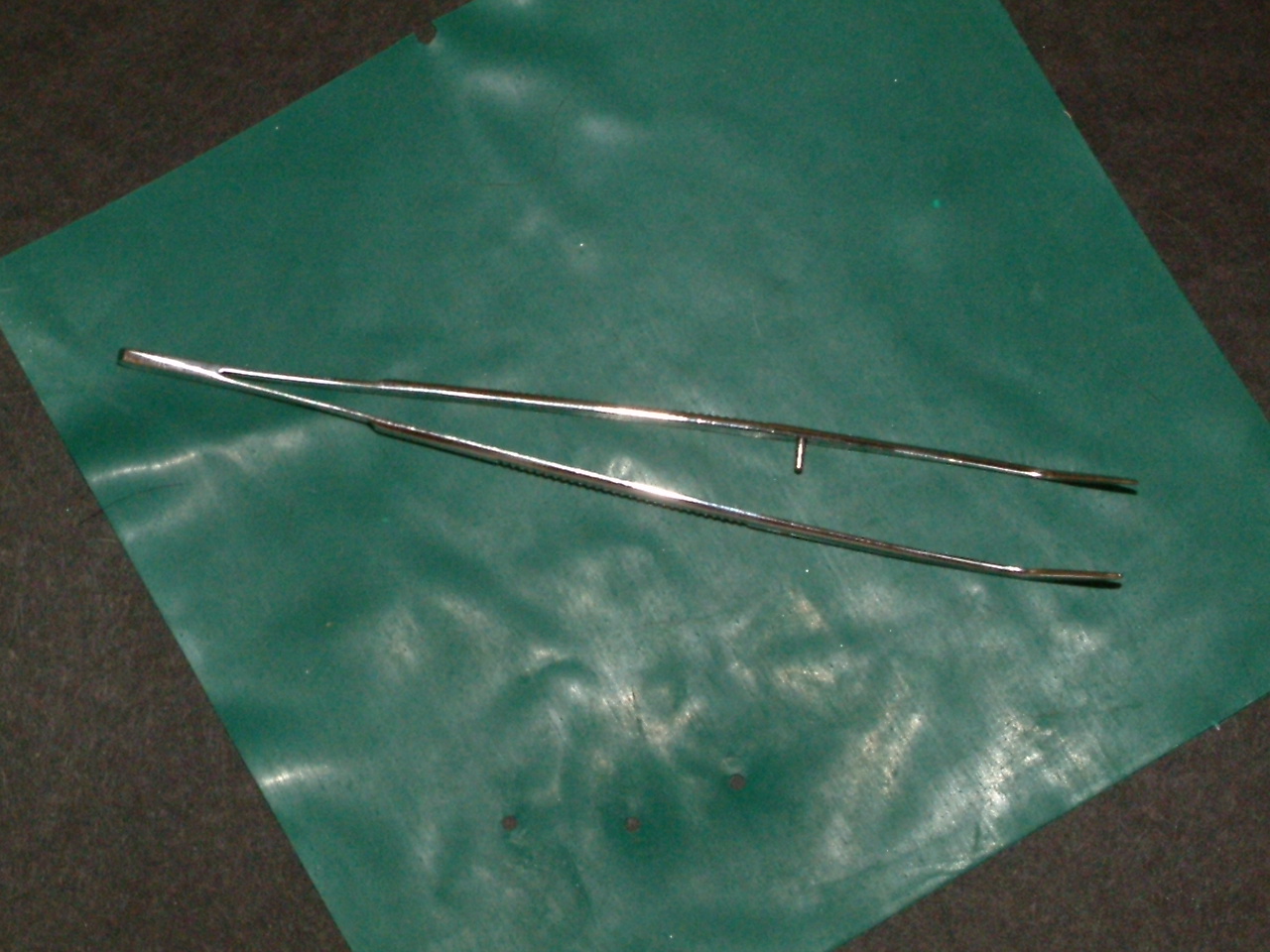 Forceps-Cotton
What is It?
Explorer
What is It?
Periodontal Probe
What is It?
Periodontal Probe
What is It?
Dycal Applicator Instrument
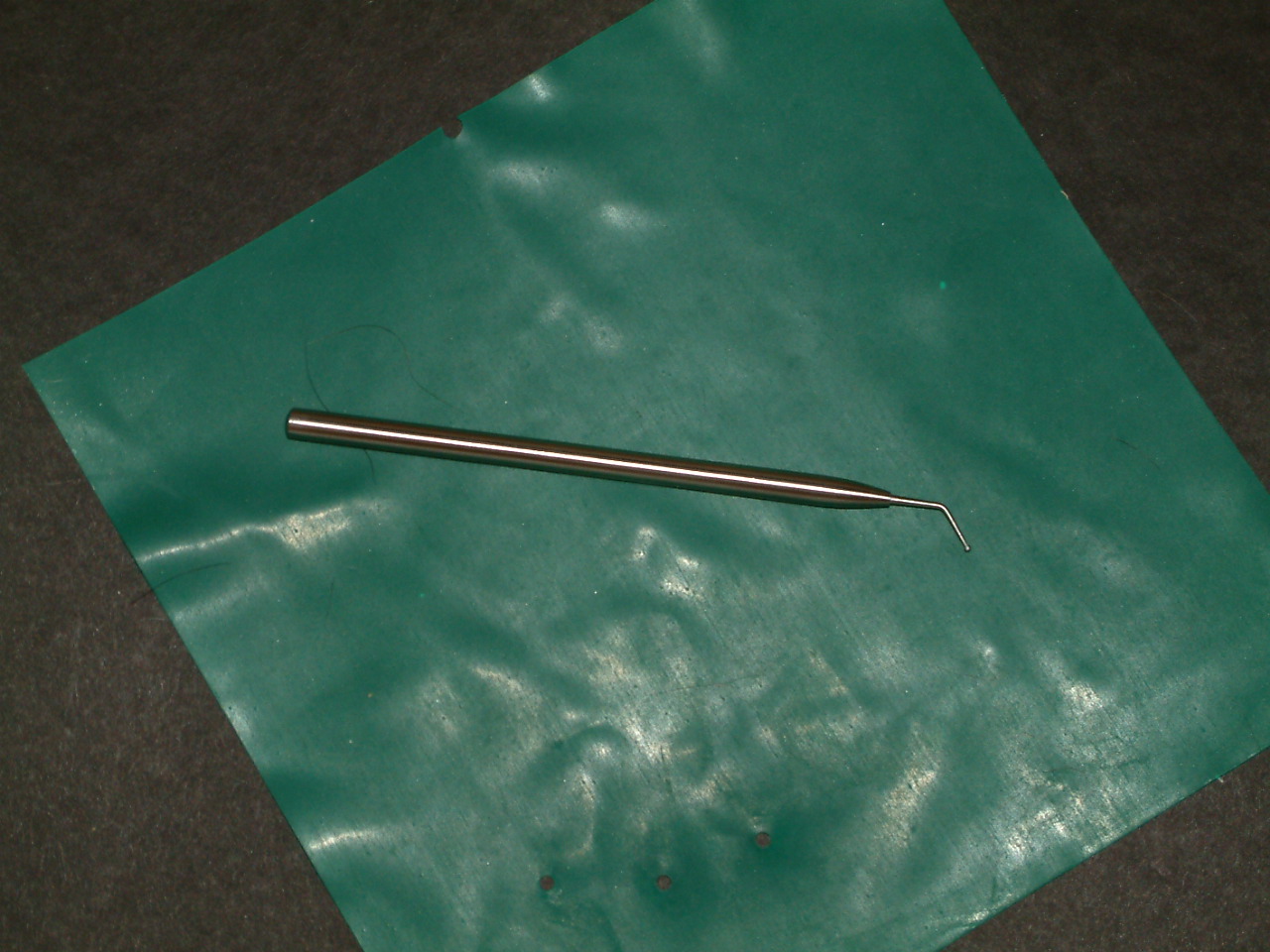 What is It?
Spatula-#124
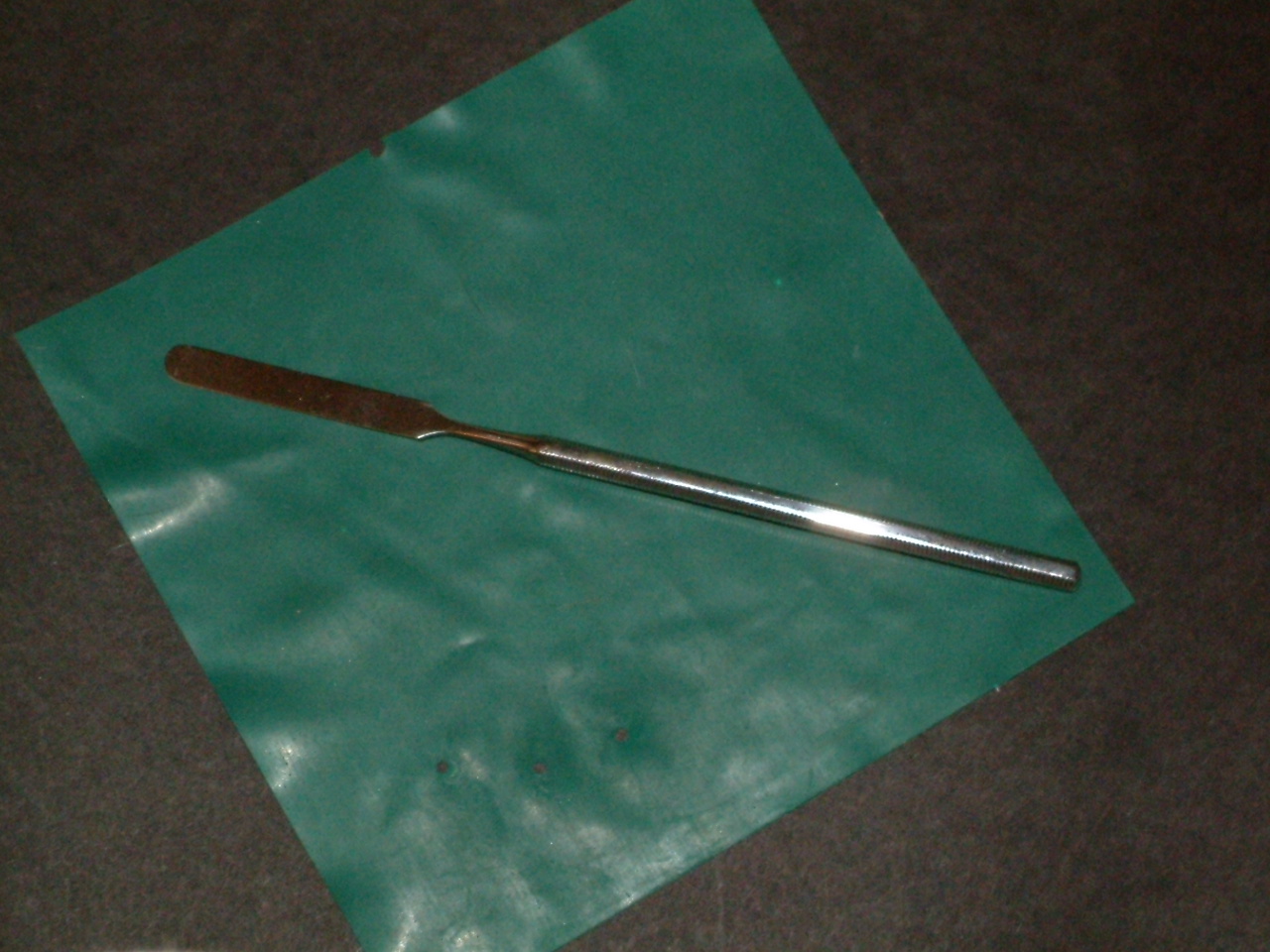 What is It?
Articulating Paper Holder
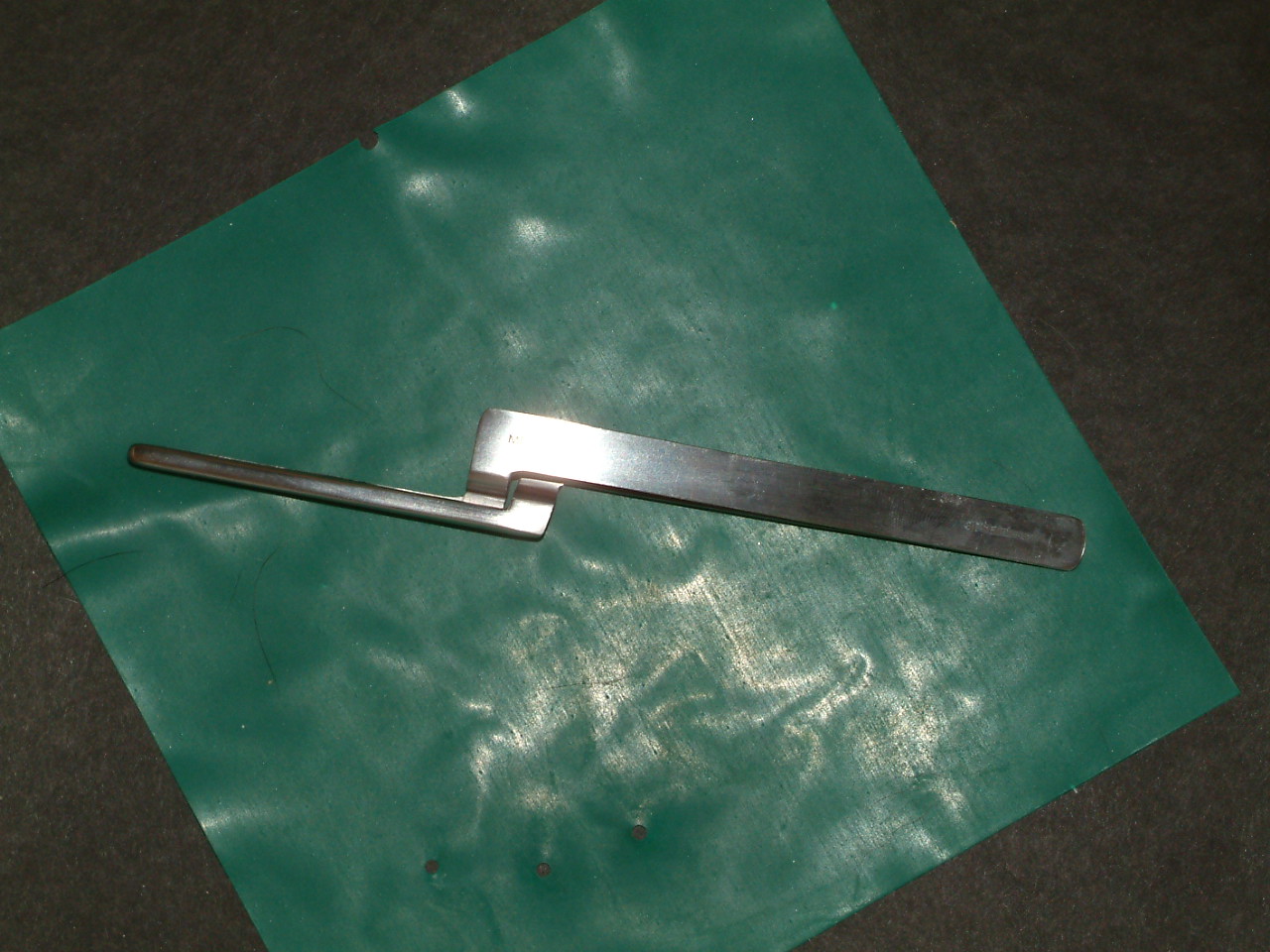 What is It?
Bite Blocks
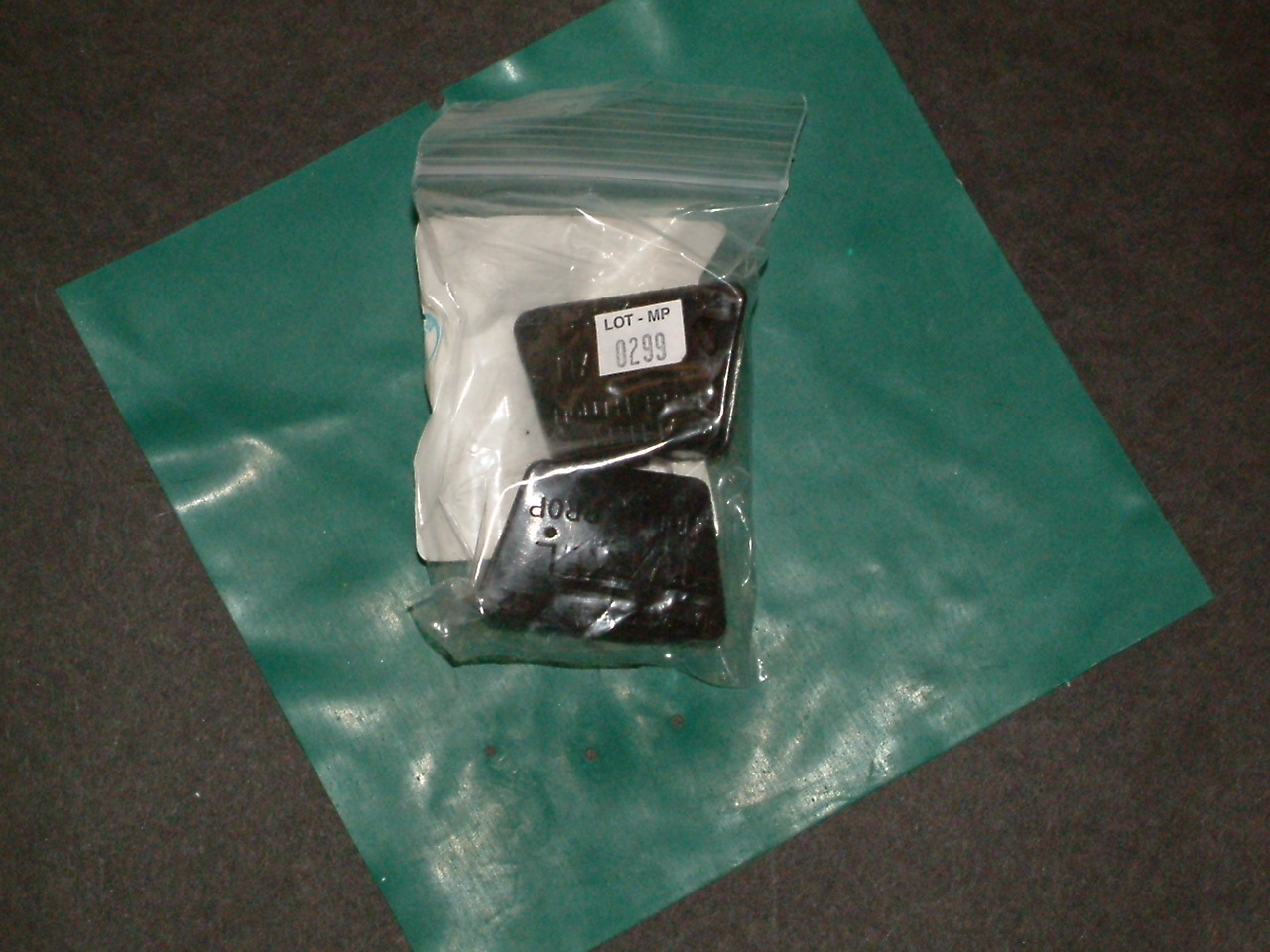 What is It?
Gutta Percha:  a thermoplastic material to fill the canal of the tooth
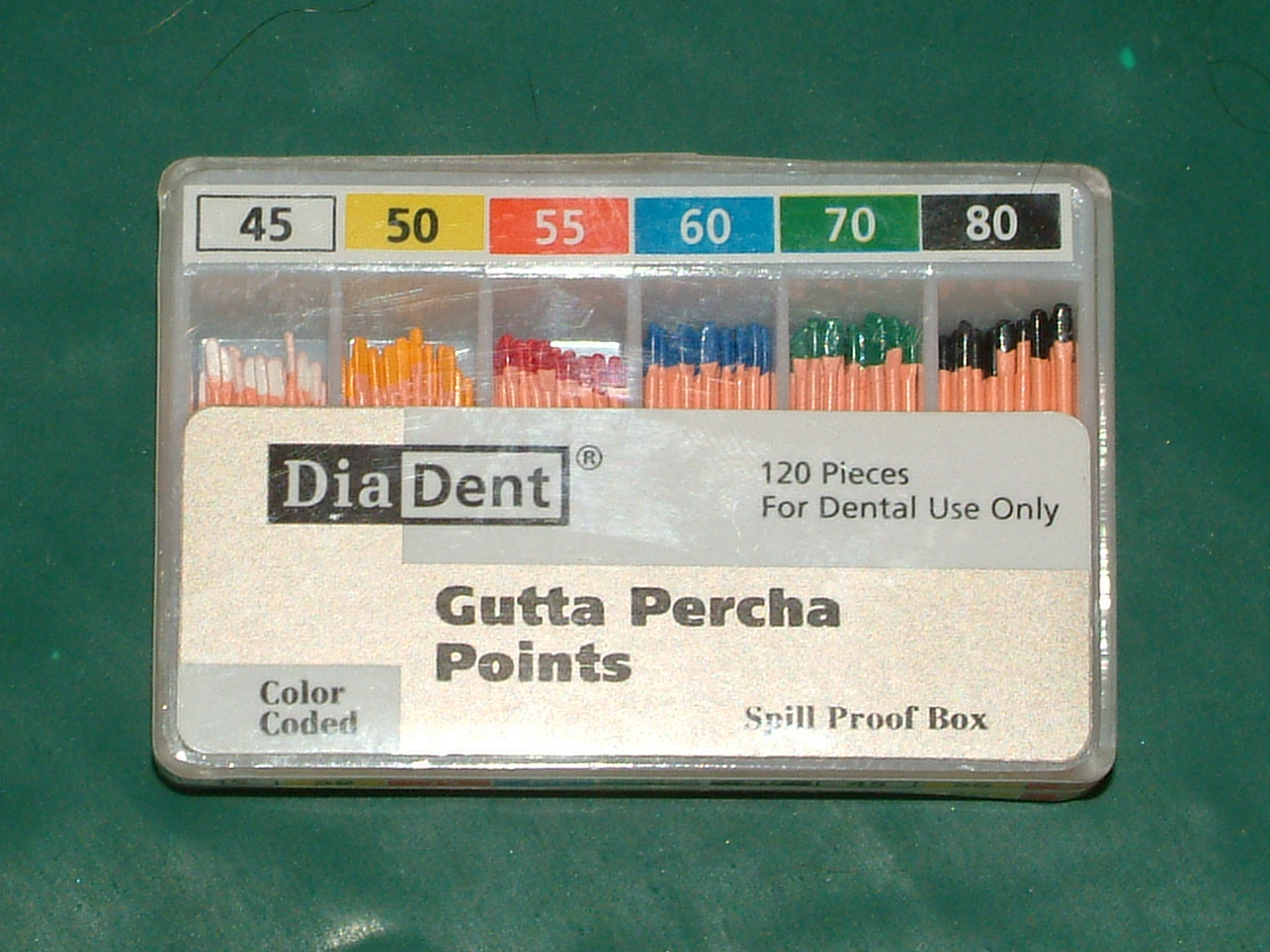 What is It?
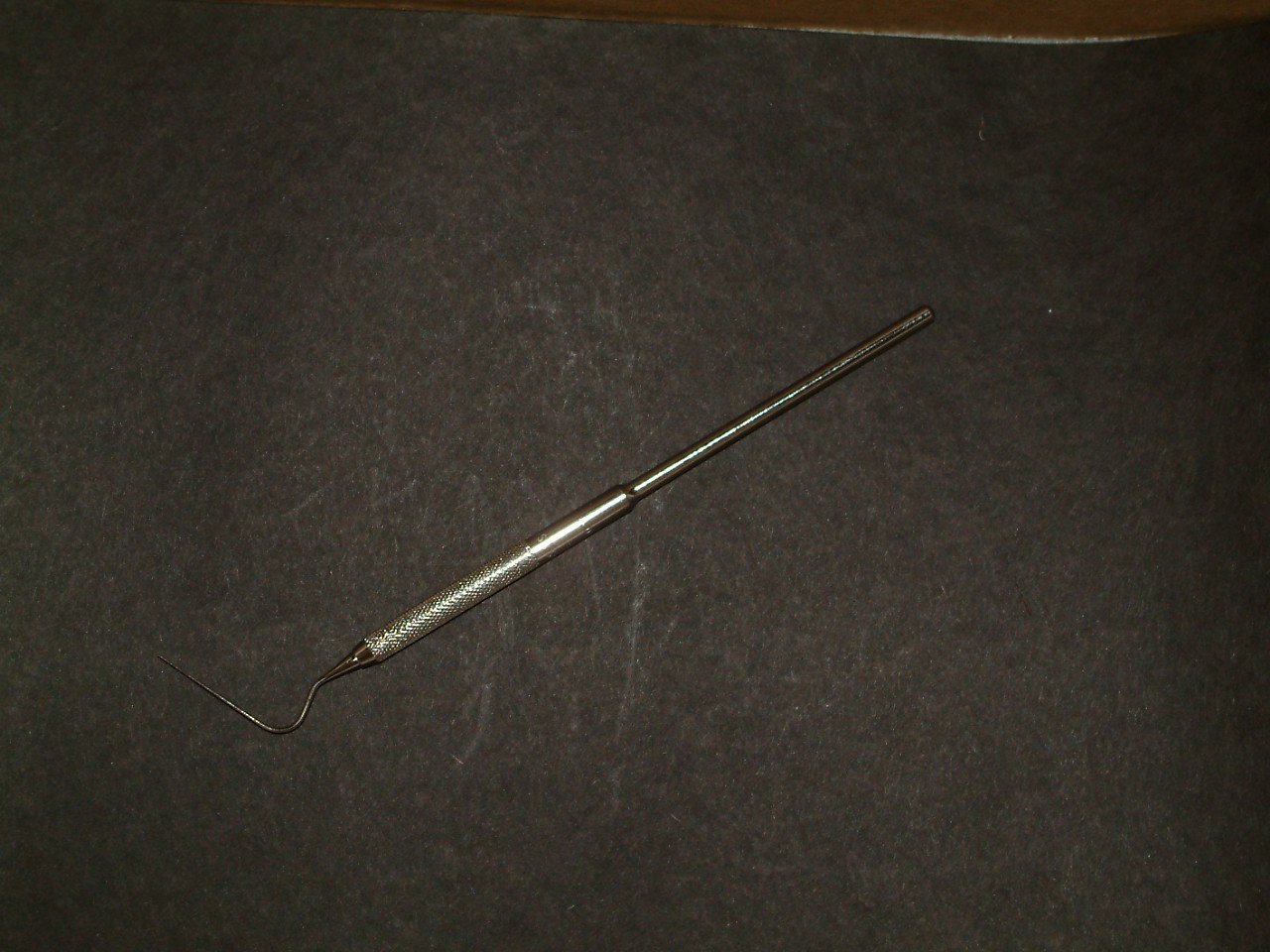 Root Canal Spreader
What is It?
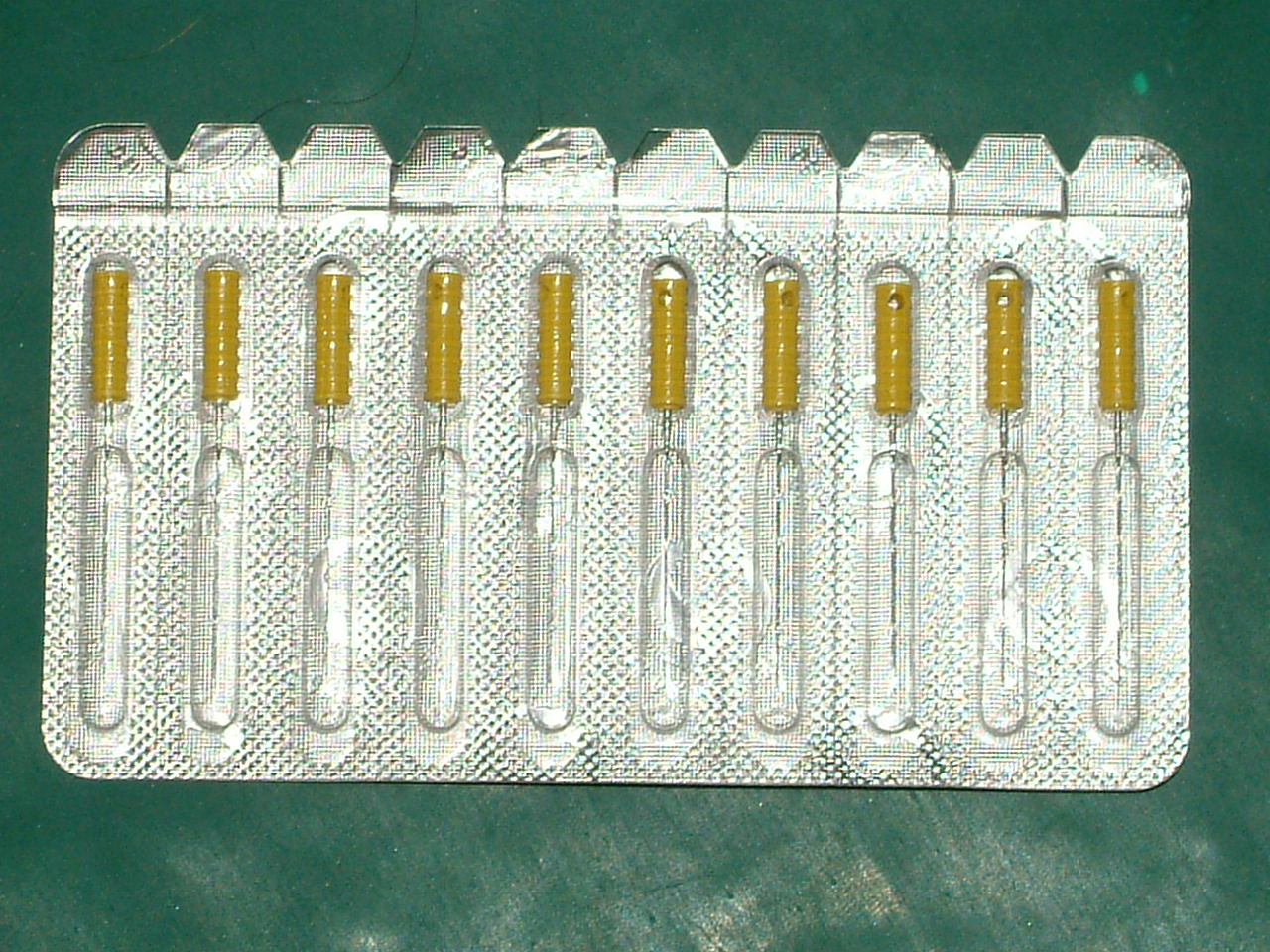 Endodontic Broaches
What is It?
Paper Point – Absorbent -Endodontics
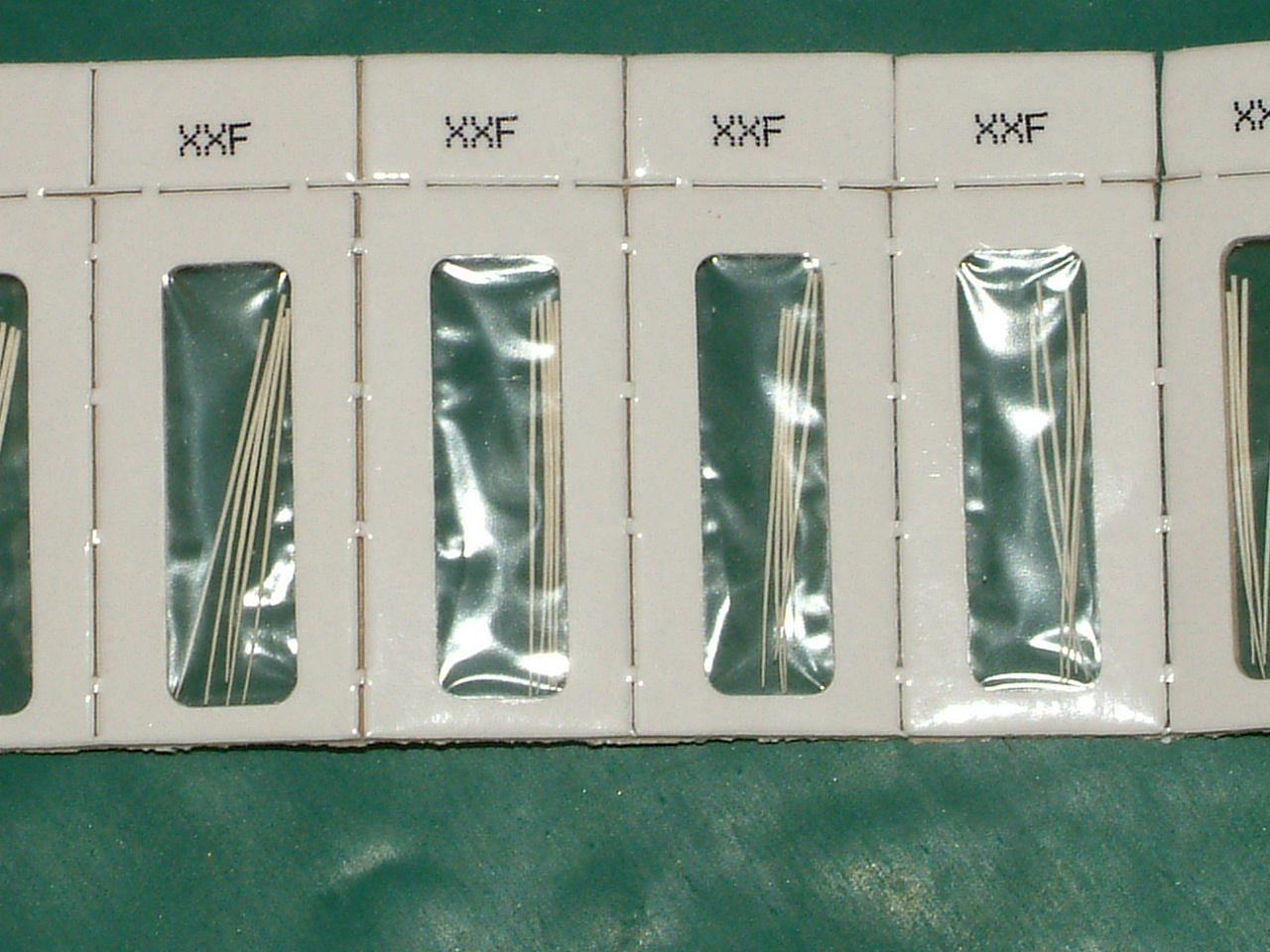 What is It?
Scissors-Crown and Bridge
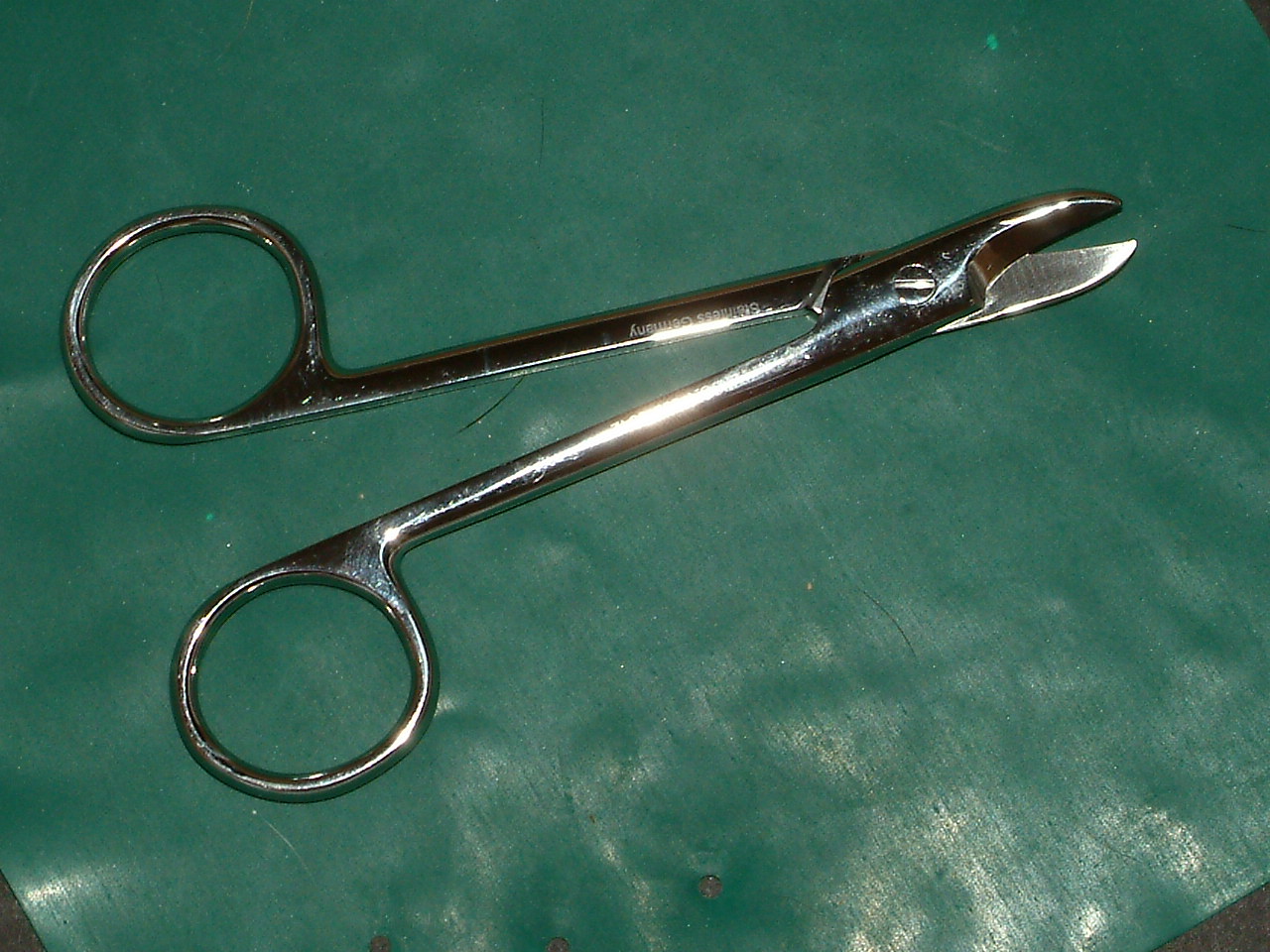 What is It?
Burs-Friction Grip (FG)
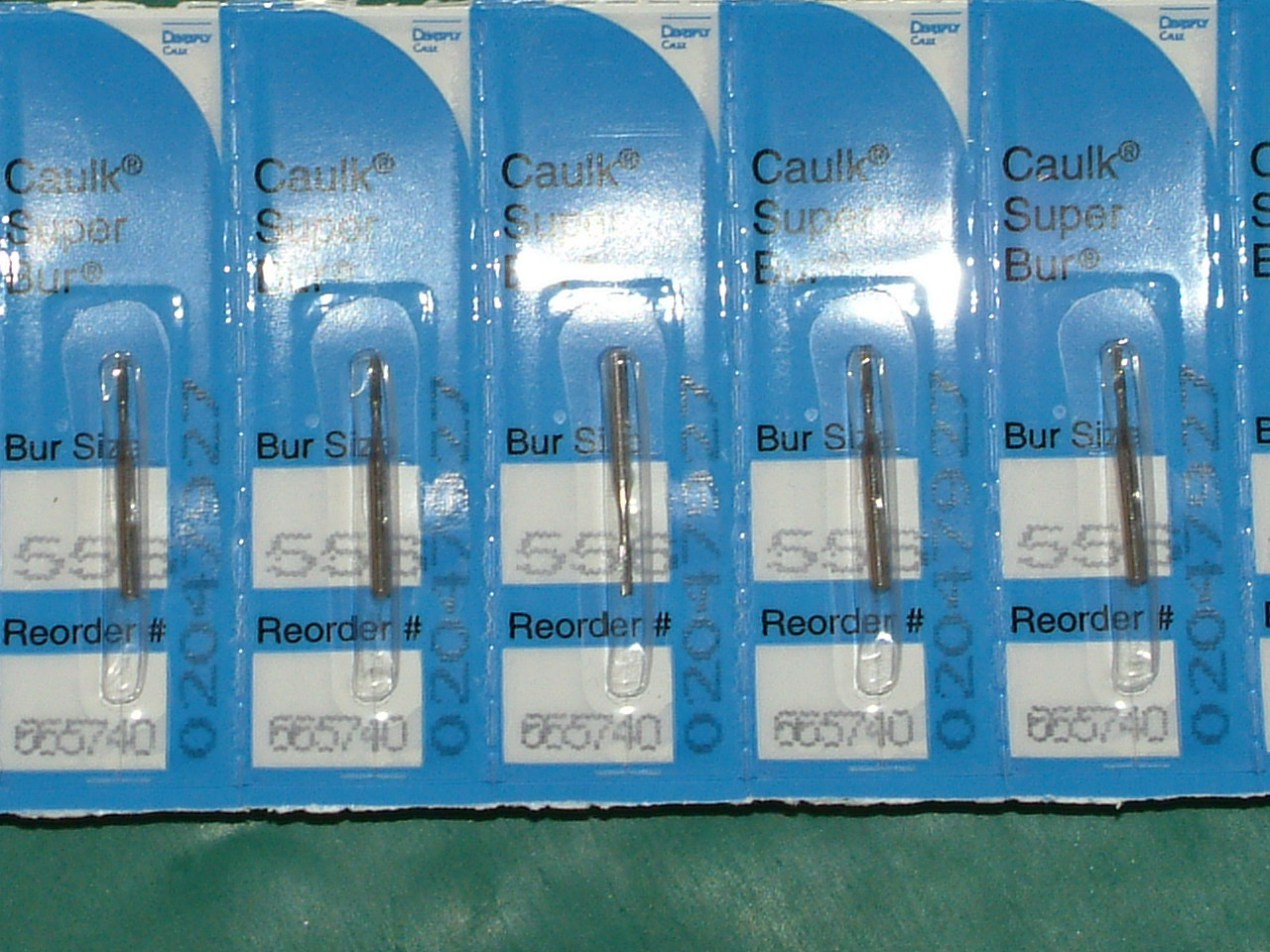 What is It?
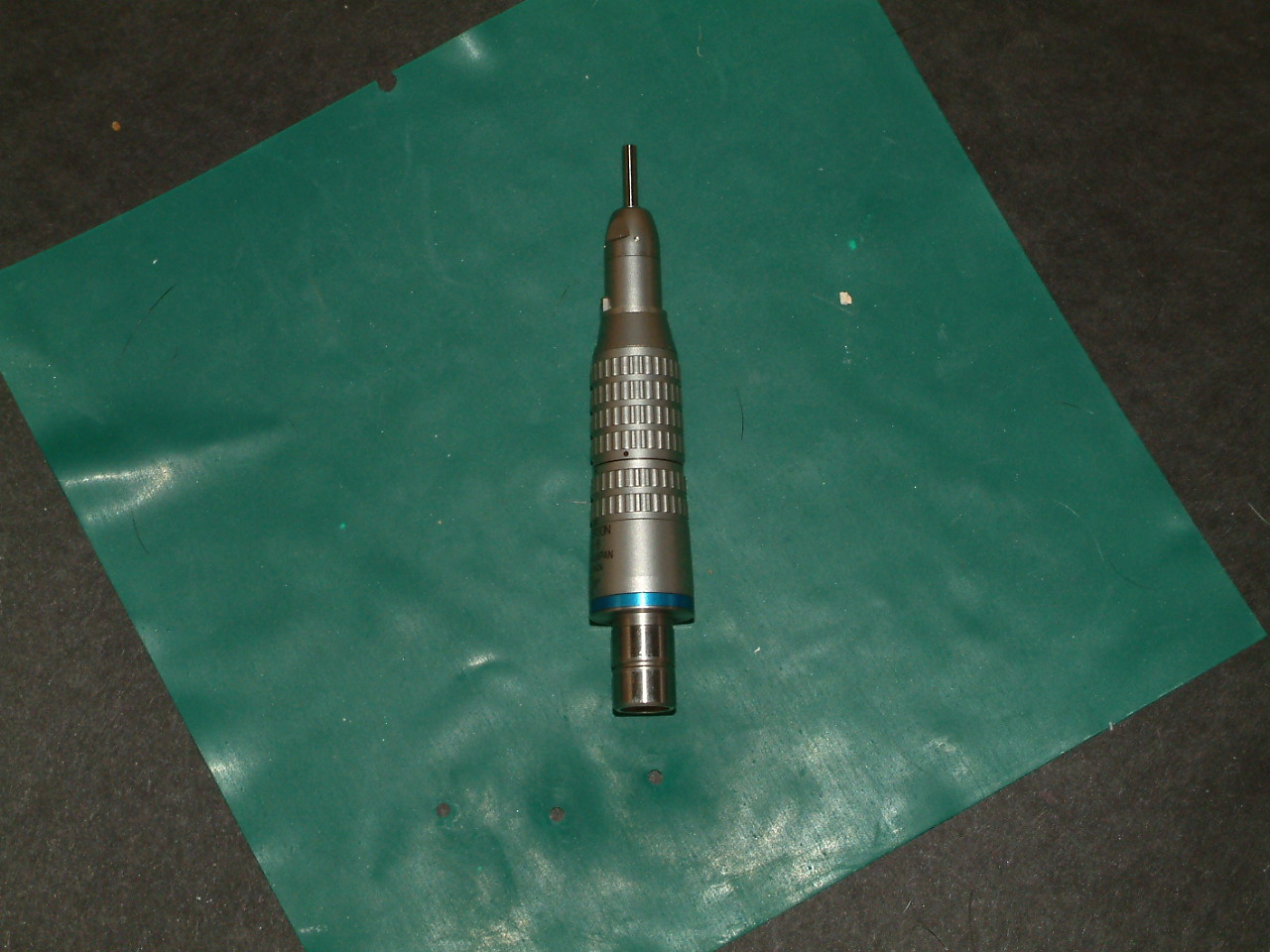 Nose Cone—Low Speed—Straight Handpiece (HP)
What is It?
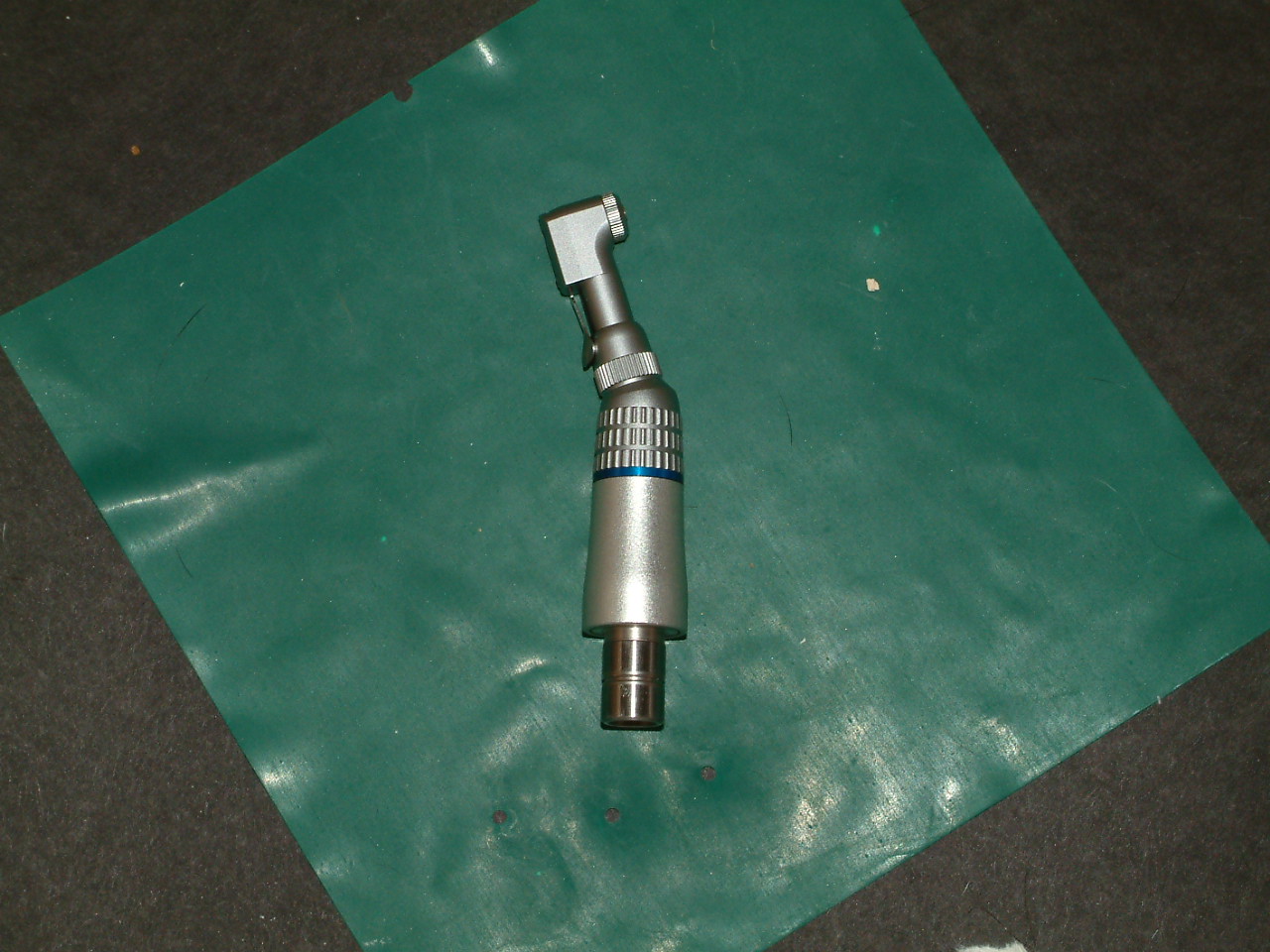 Contra Angle Attachment—Low Speed—Straight HP
What is It?
Motor Low Speed—Straight HP
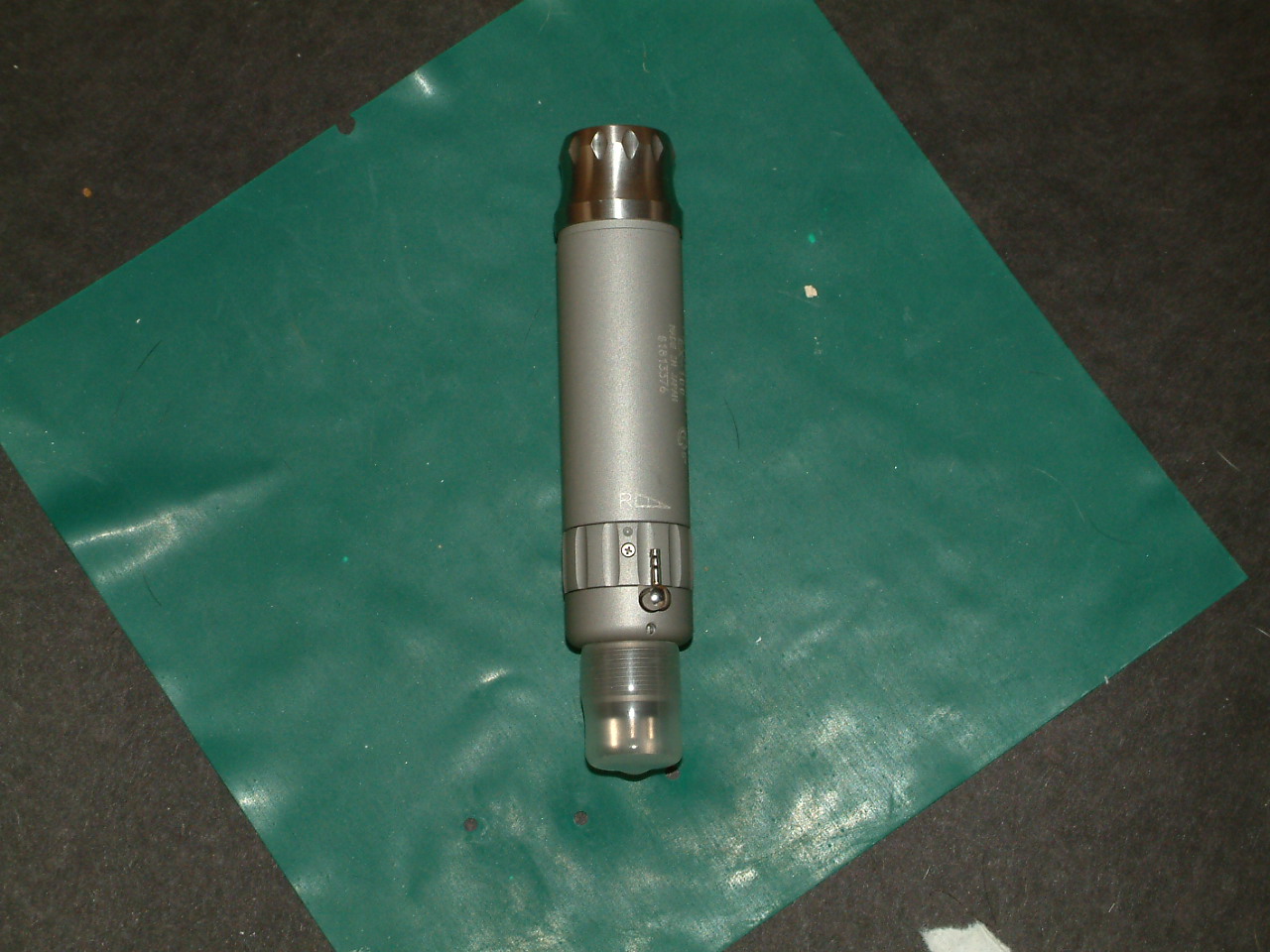 What is It?
Handpiece-Friction Grip (FG) High Speed
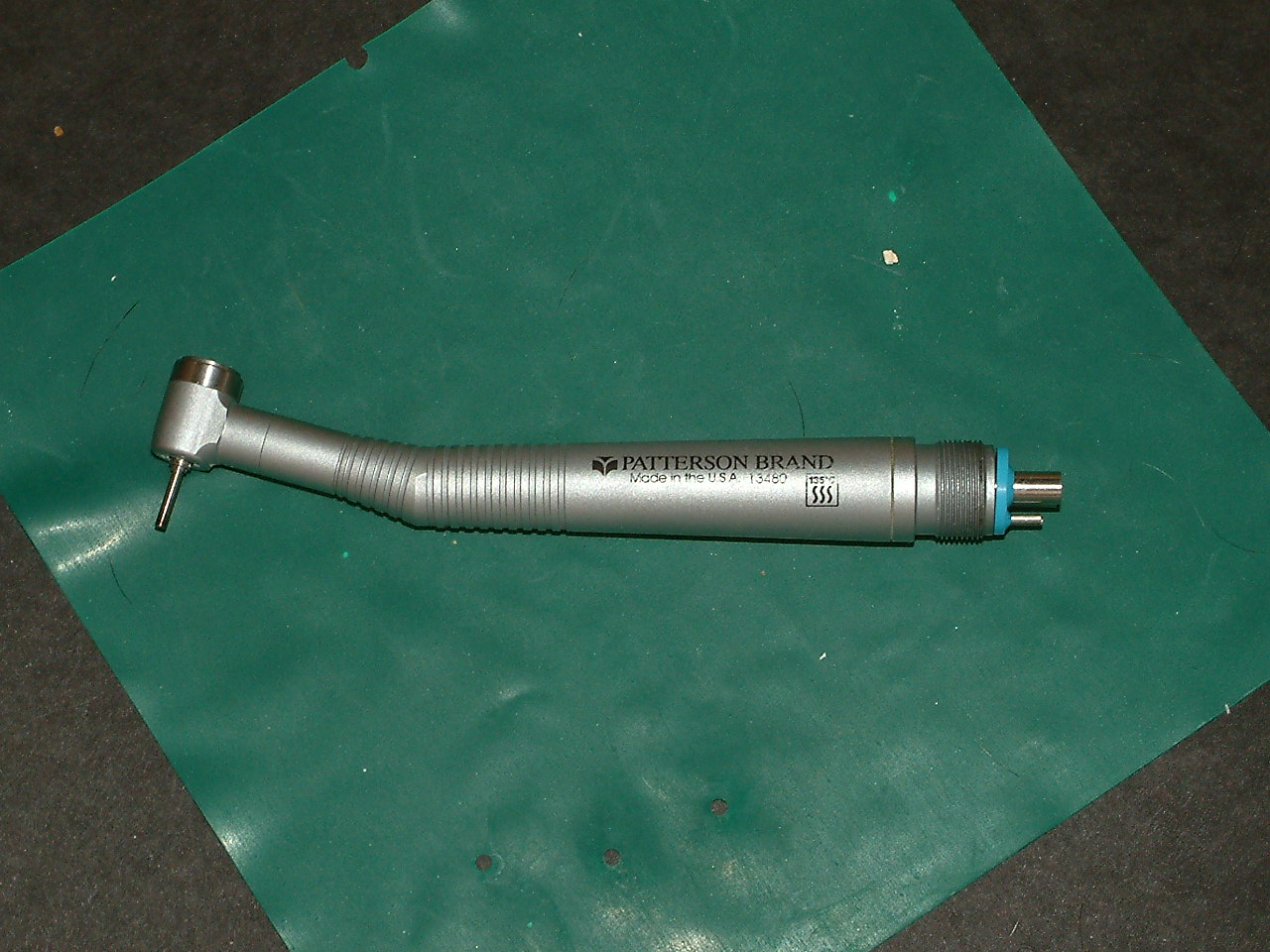 What is It?
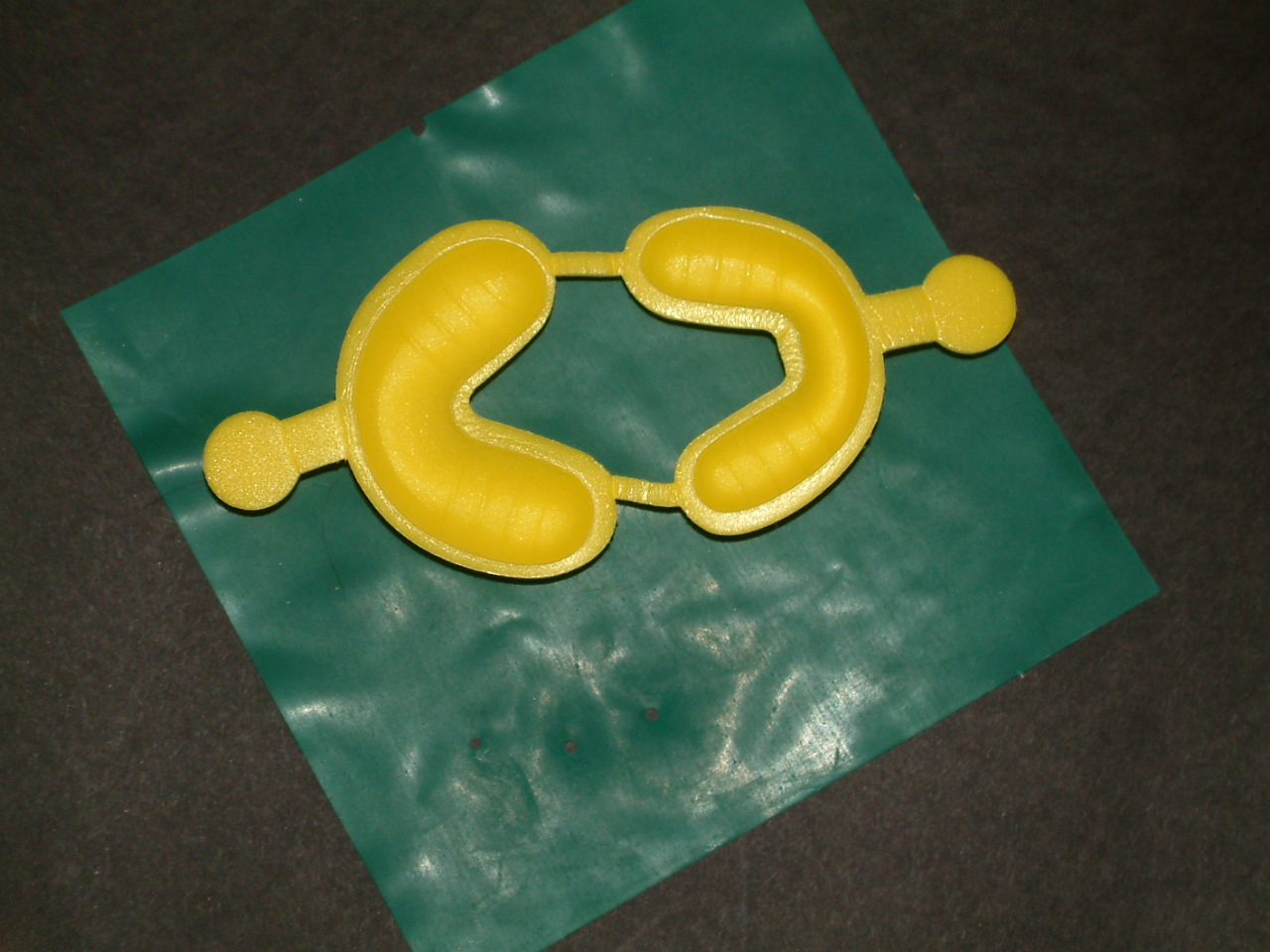 Tray-Fluoride Gel
What is It?
Impression Tray-Disposable-Mandibular
What is It?
Lab Spatula
What is It?
Lab Knife
What is It?
Flexi-Bowl
What is It?
HVE-High Velocity Evacuator
Saliva Ejector
What is It?
Cotton Rolls
What is It?
2x2 Cotton Gauze
What is It?
Face Mask w/ Ear Loops
What is It?
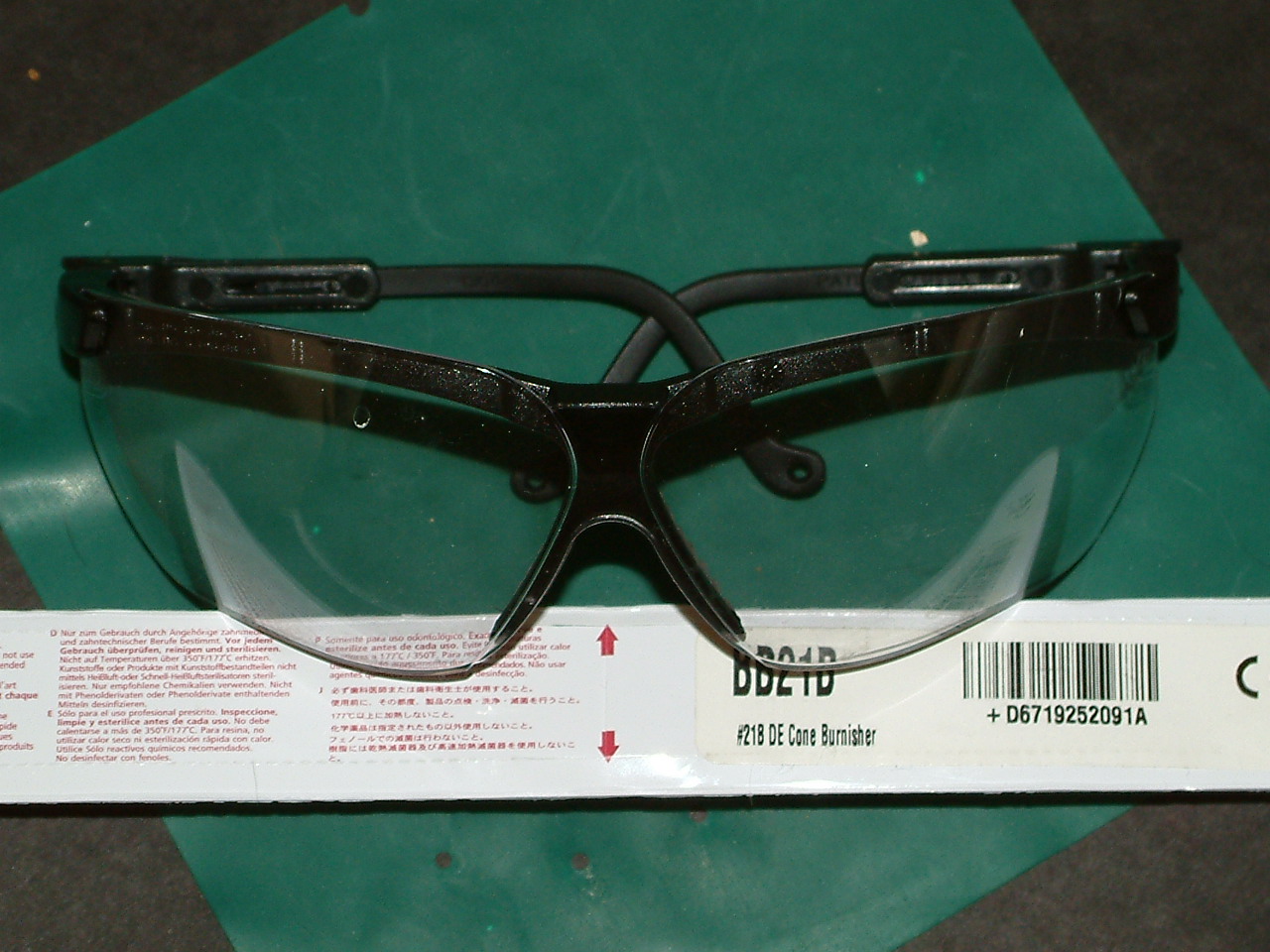 Protective Eyewear
What is It?
Disclosing Solution